TIẾNG VIỆT 1
Tập 1
Tuần 16
Bài 87: Ôn tập
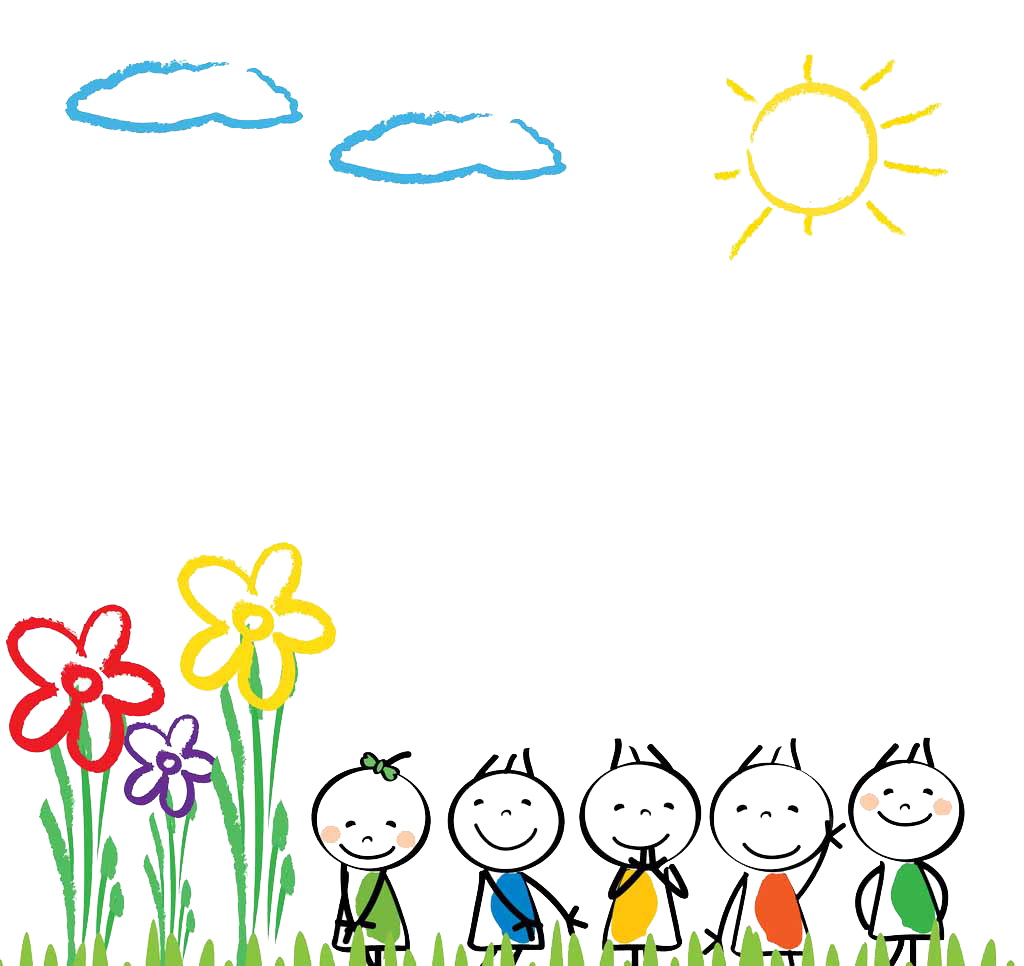 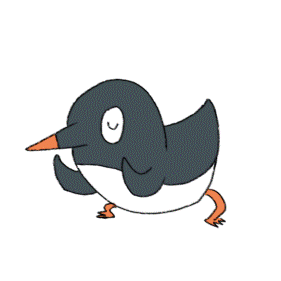 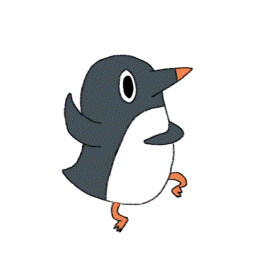 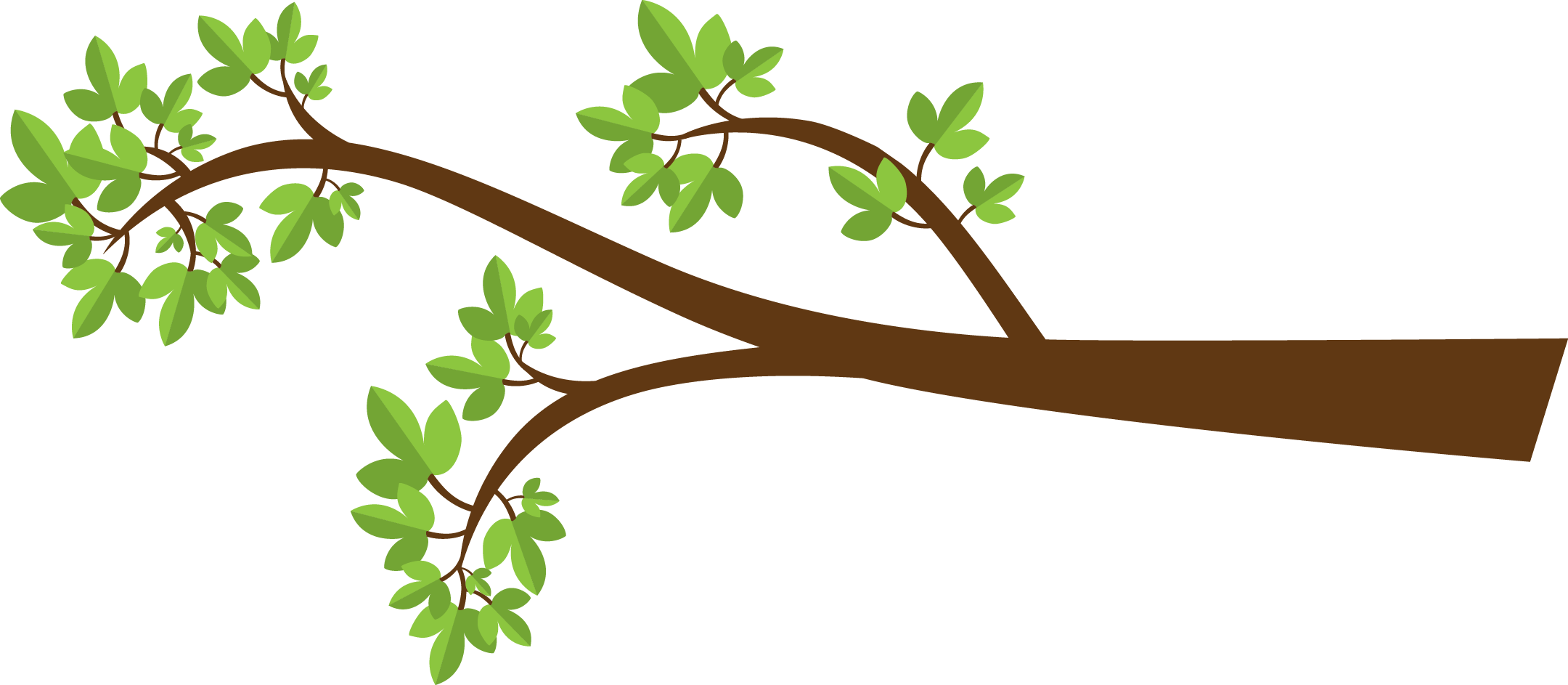 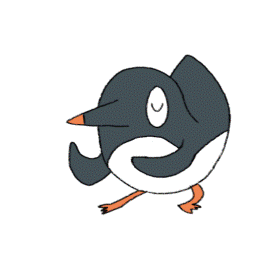 KHỞI ĐỘNG
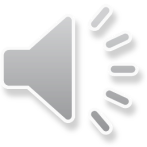 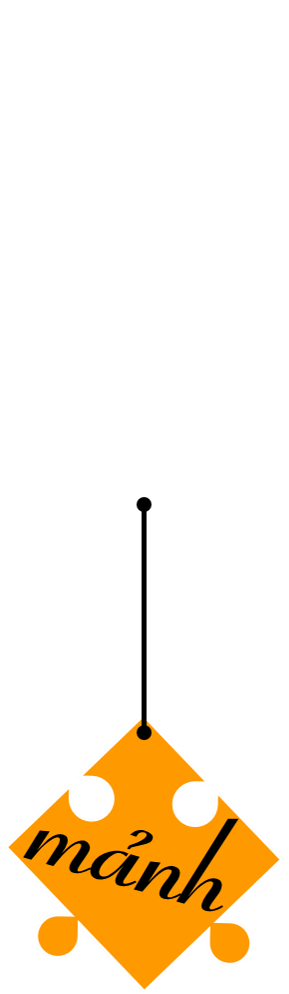 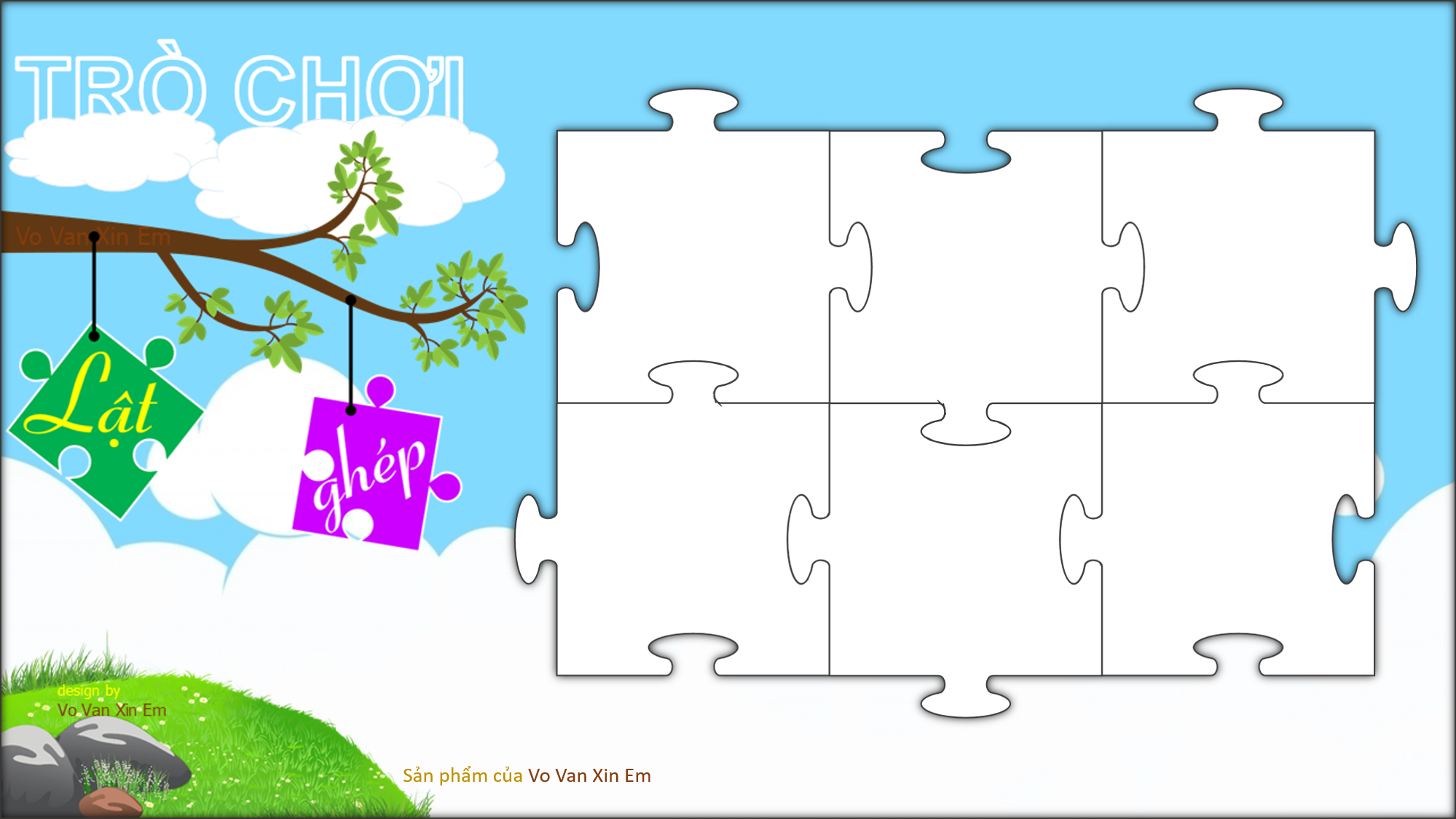 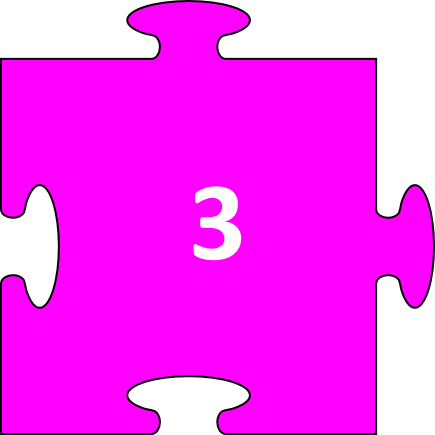 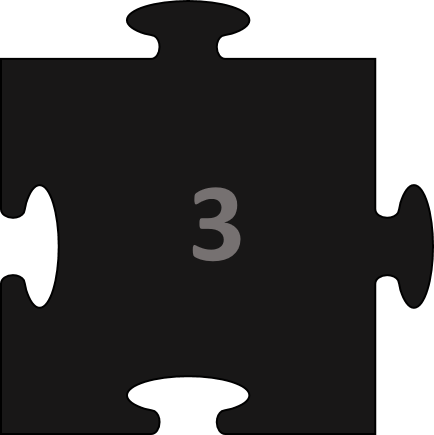 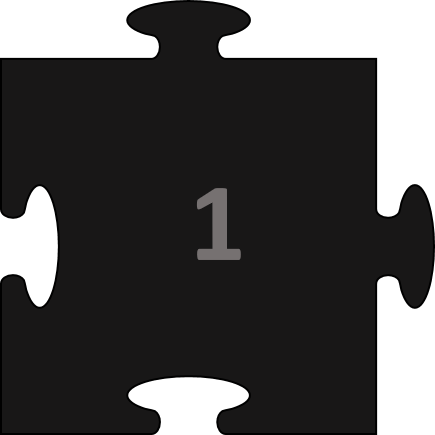 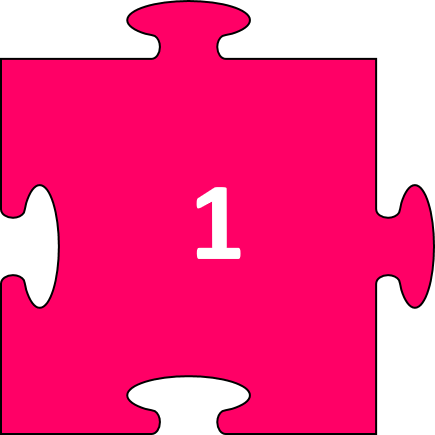 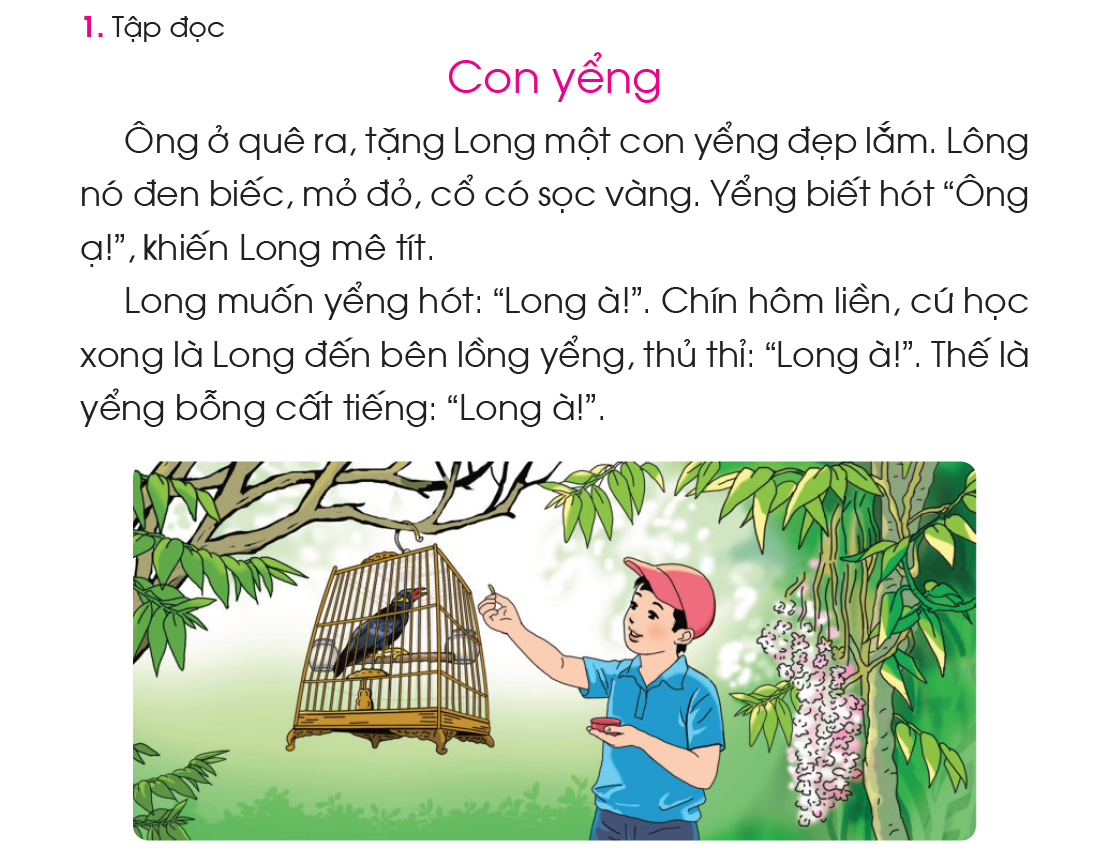 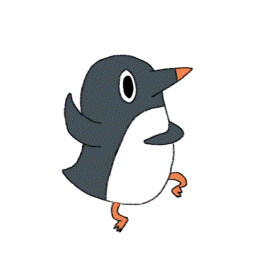 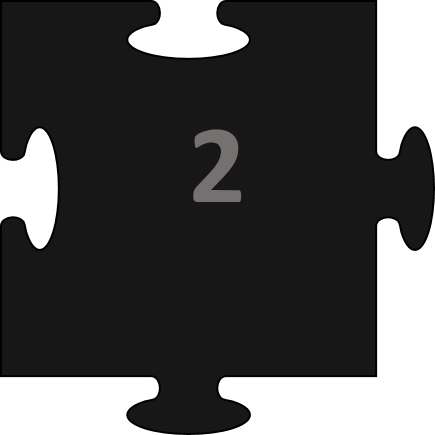 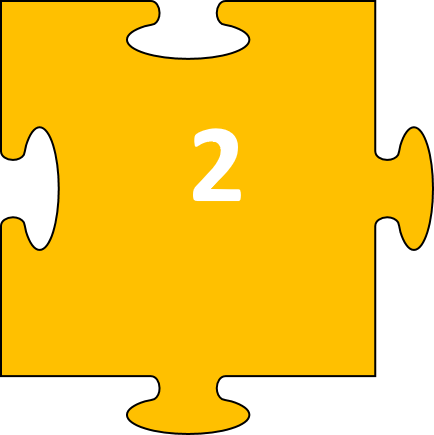 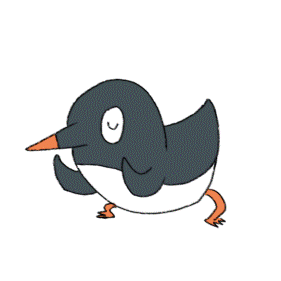 3
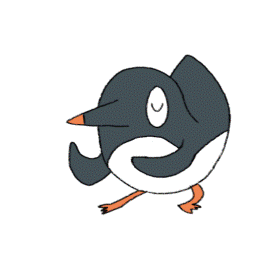 1
2
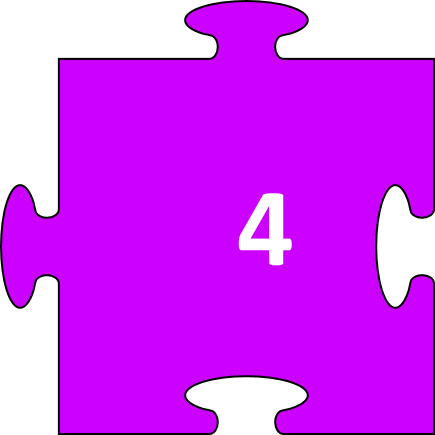 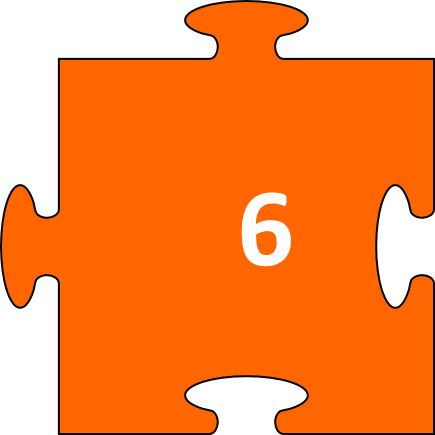 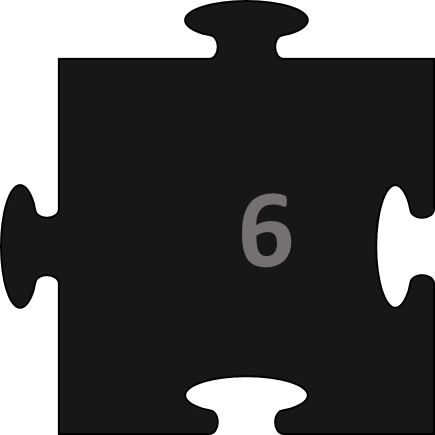 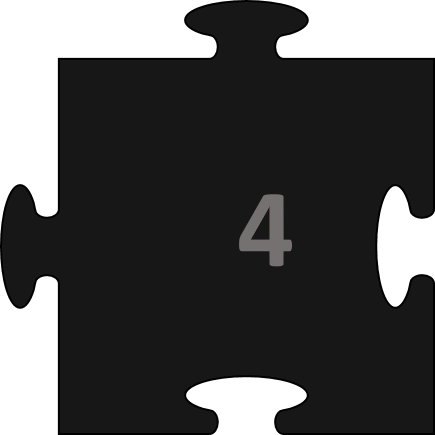 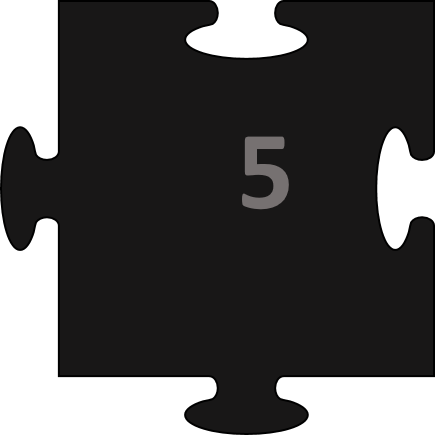 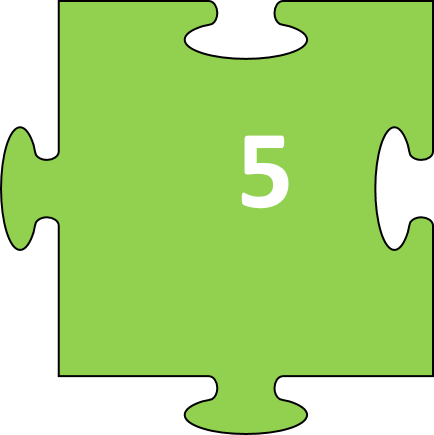 4
6
5
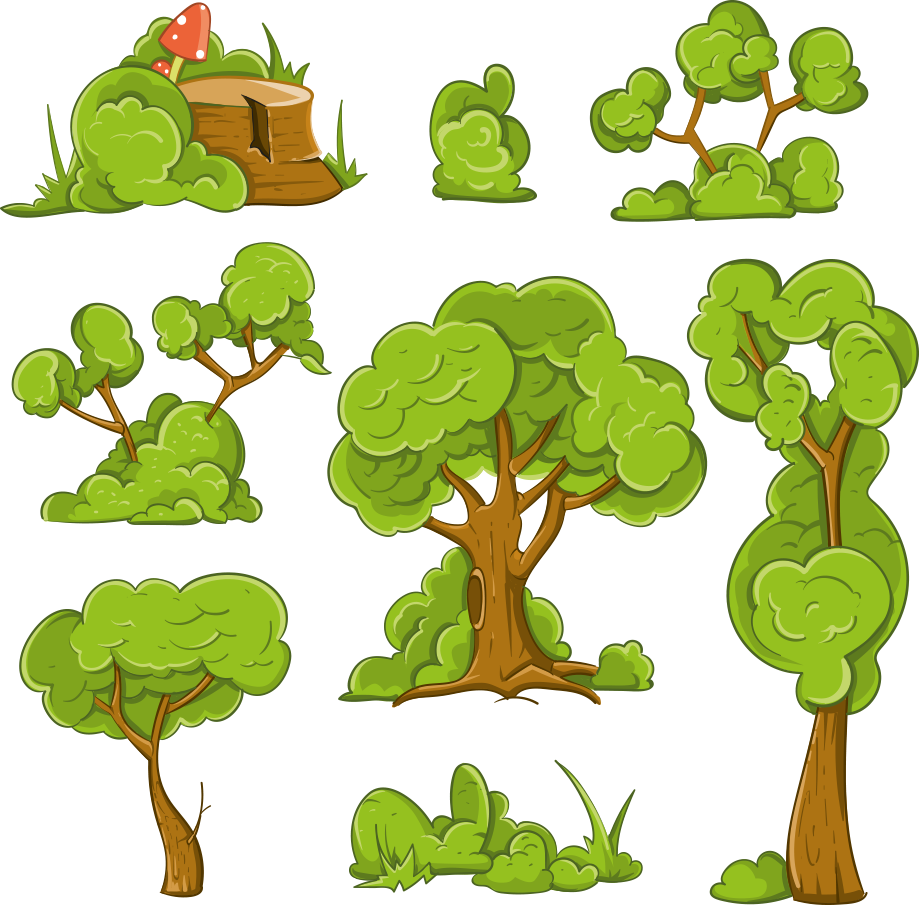 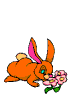 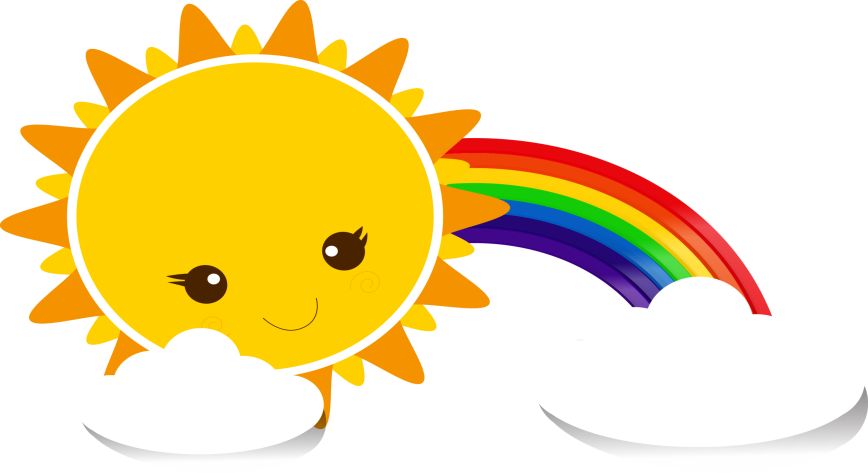 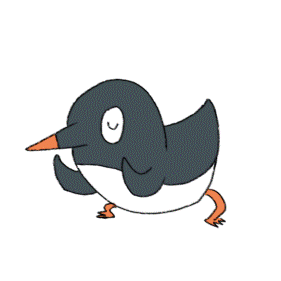 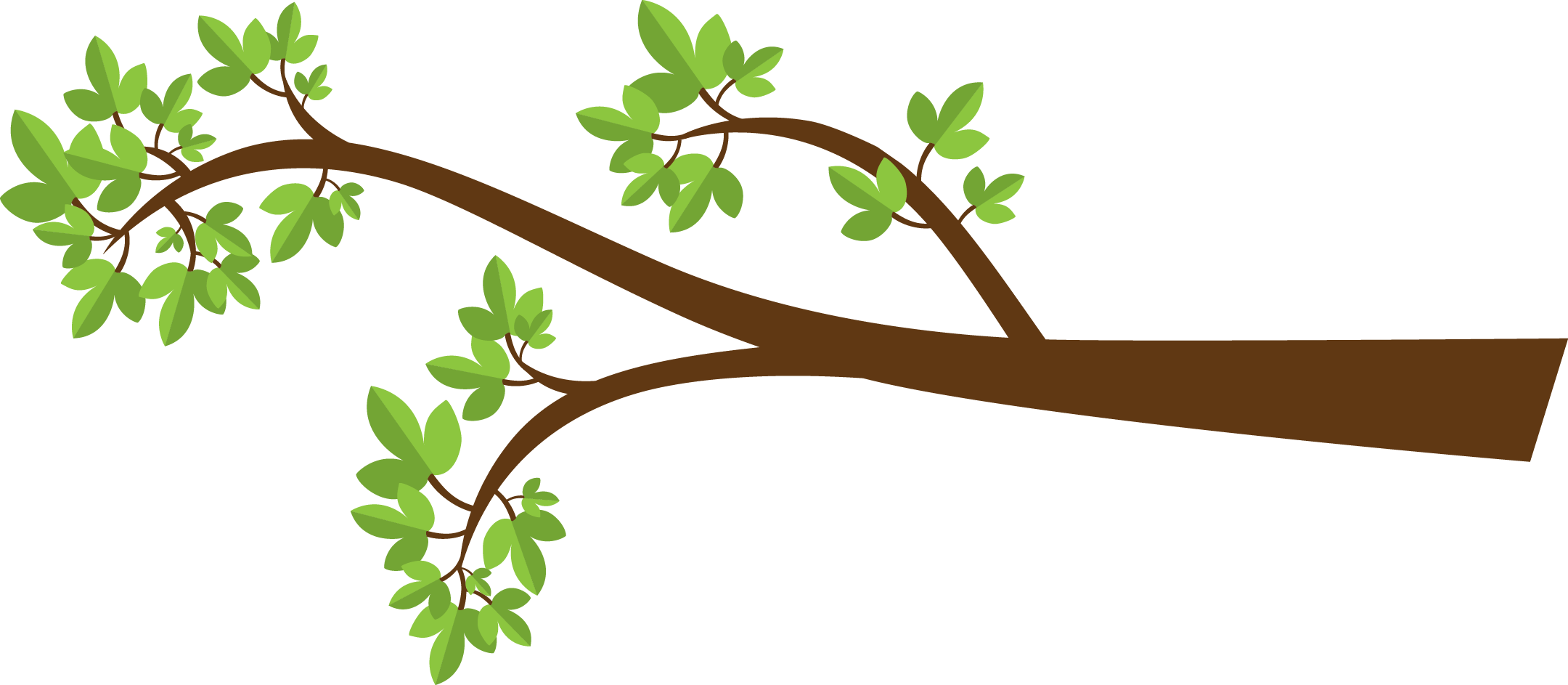 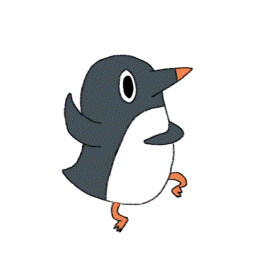 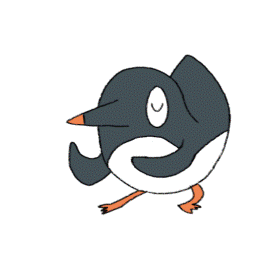 Câu hỏi 1:
Tim 3 tiếng có vần iêc ?
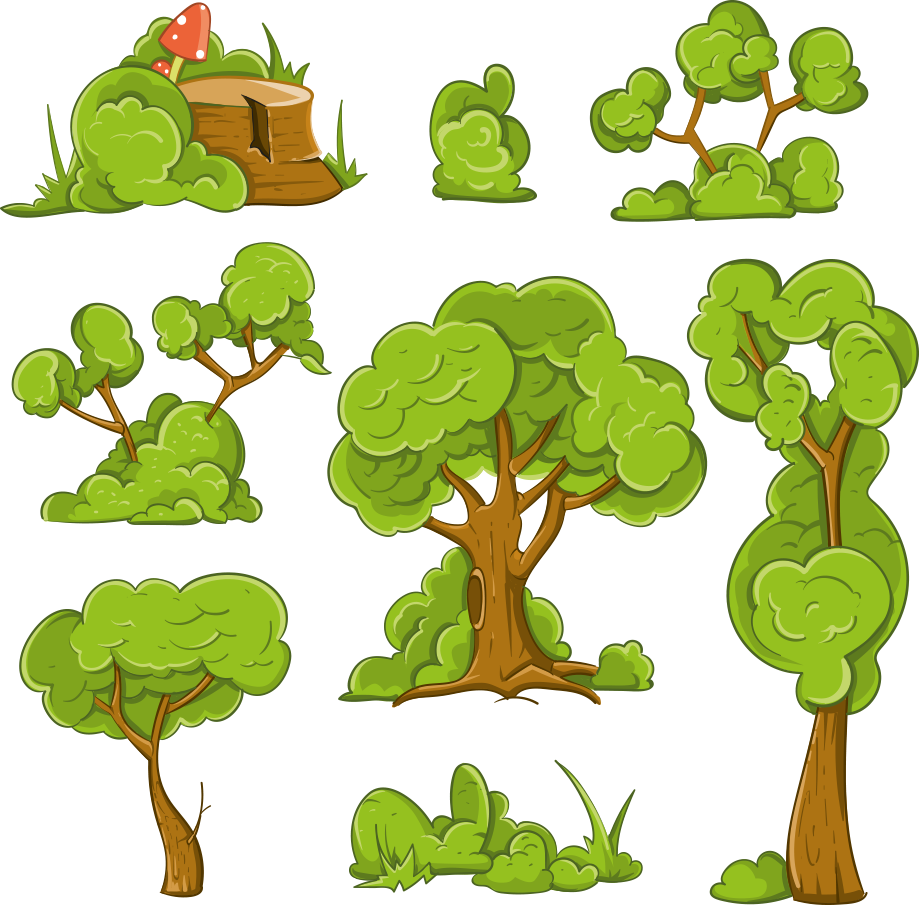 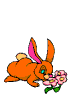 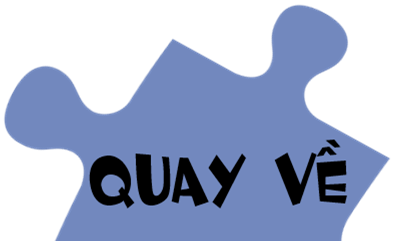 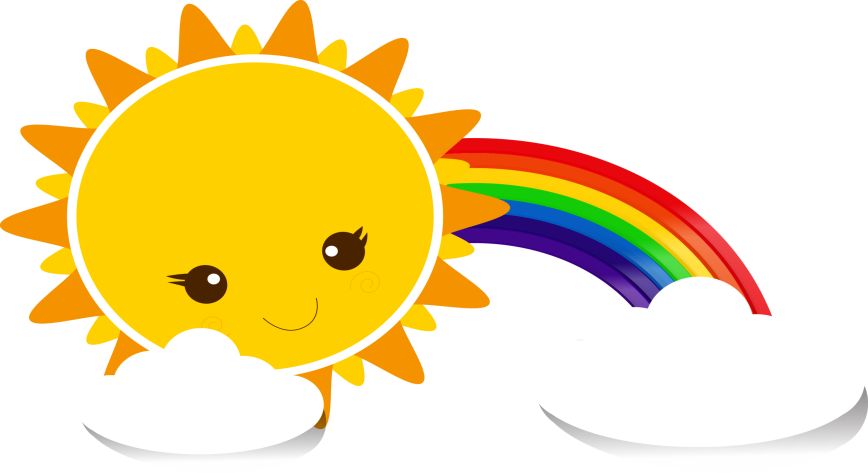 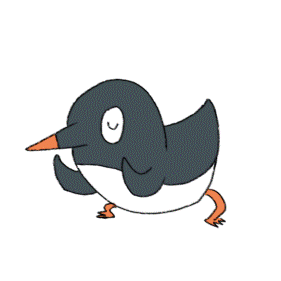 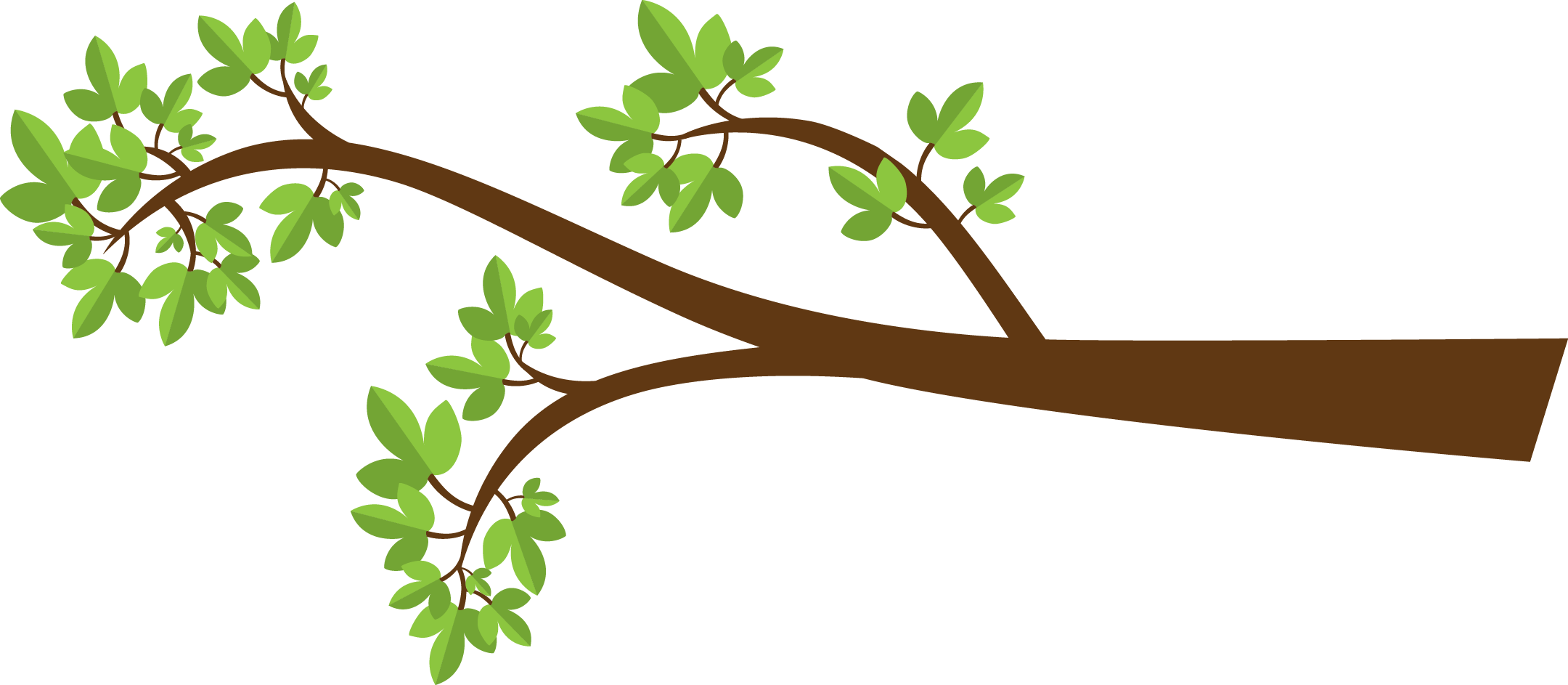 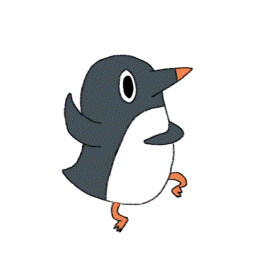 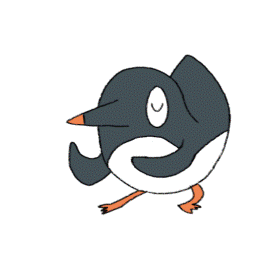 Câu hỏi 2: Đọc câu sau
Sáng sớm, vườn nhà em rộn rã tiếng chim.
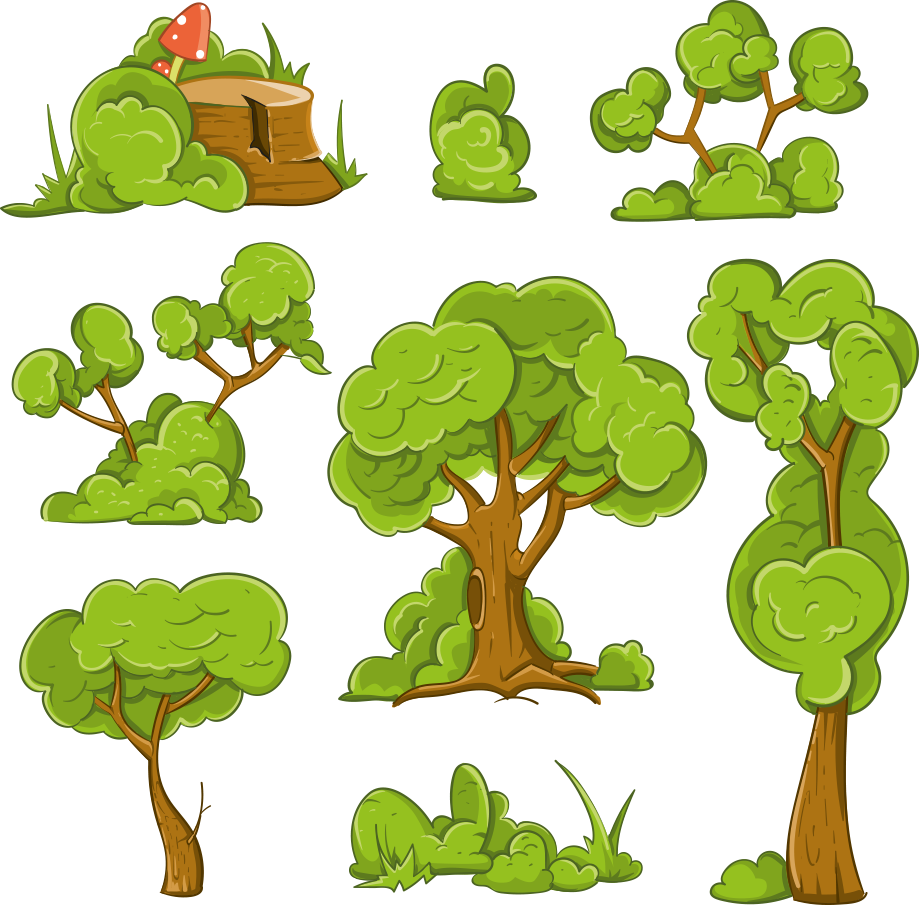 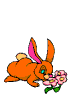 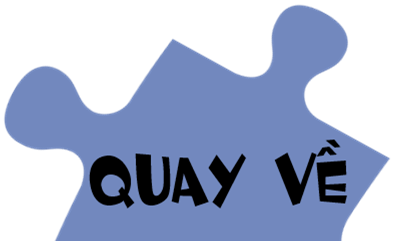 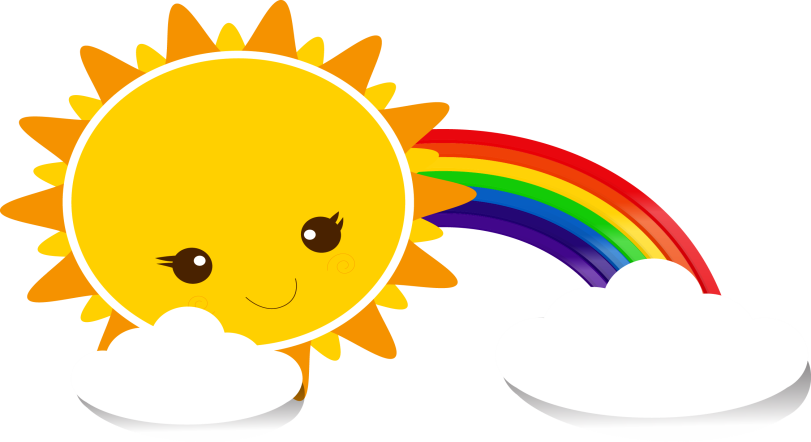 Câu hỏi 3: Tìm và đọc tiếng có vần ong đoạn thơ sau:
	Đi học lắm sự lạ
	Cha mẹ vẫn chờ mong
	Ba bạn hứa trong lòng	Học tập thật chăm chỉ.
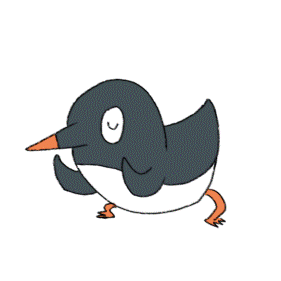 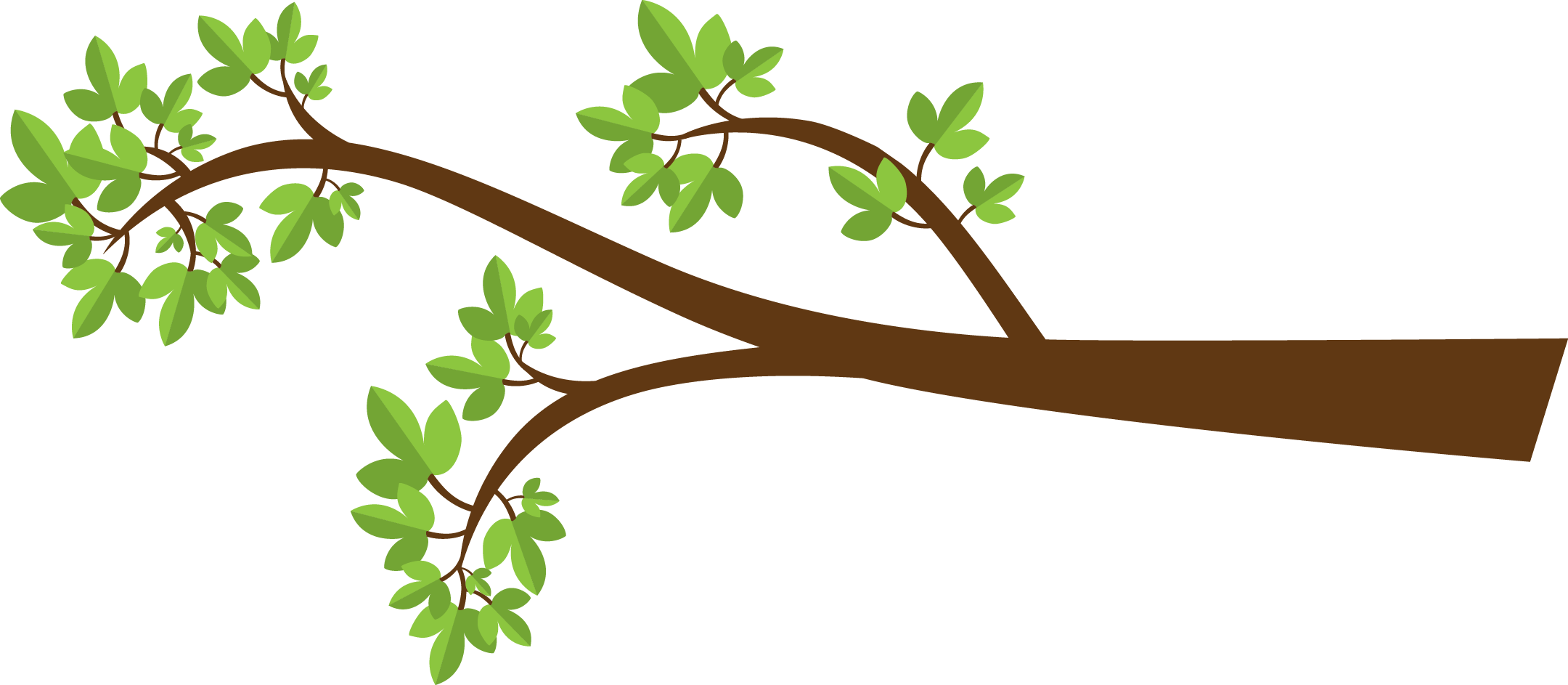 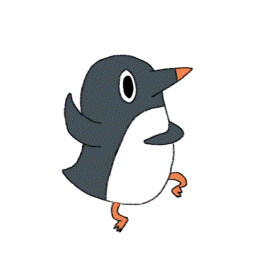 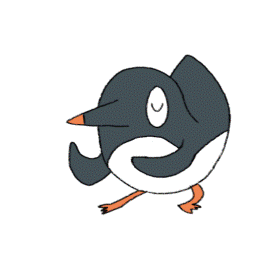 mong, trong, lòng
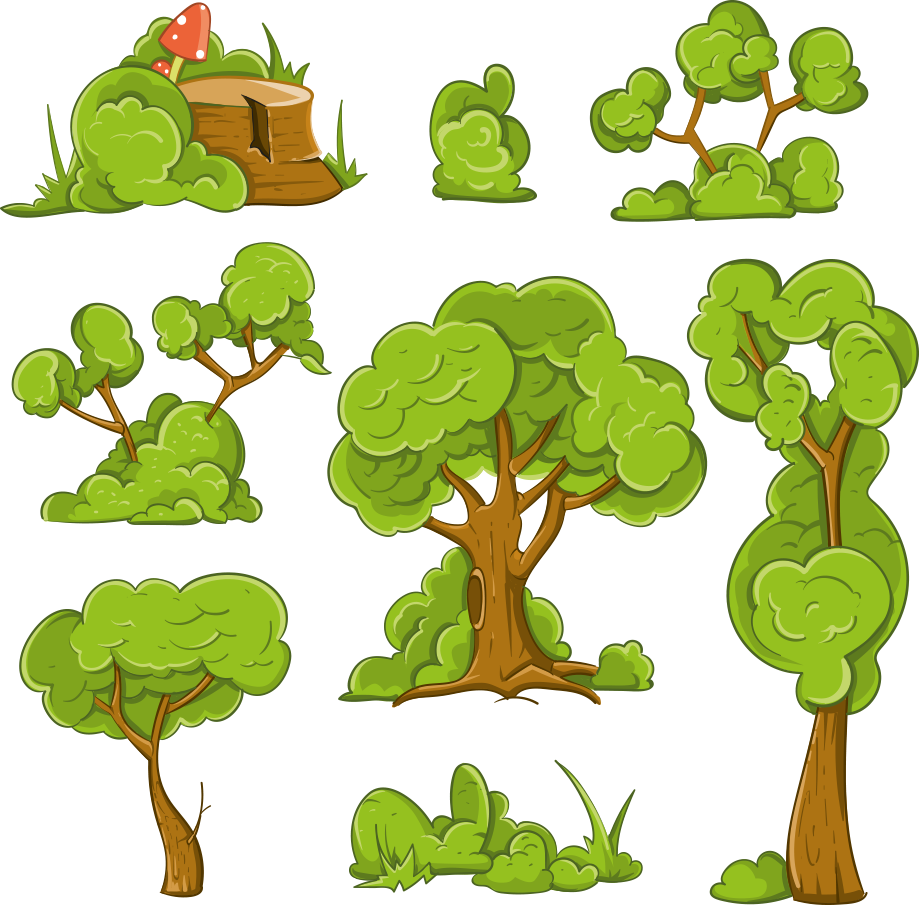 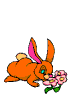 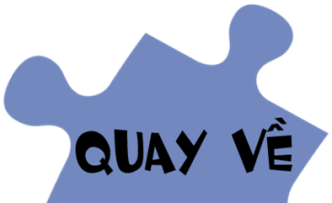 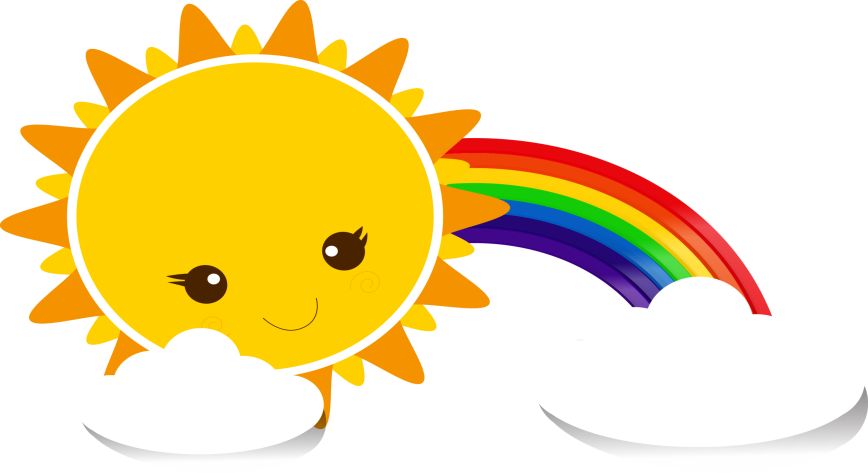 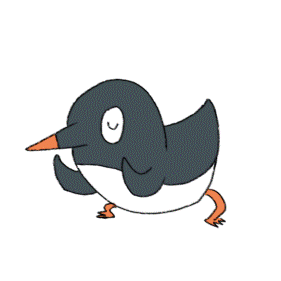 Câu hỏi 4 
Tìm 3 tiếng có vần ông?
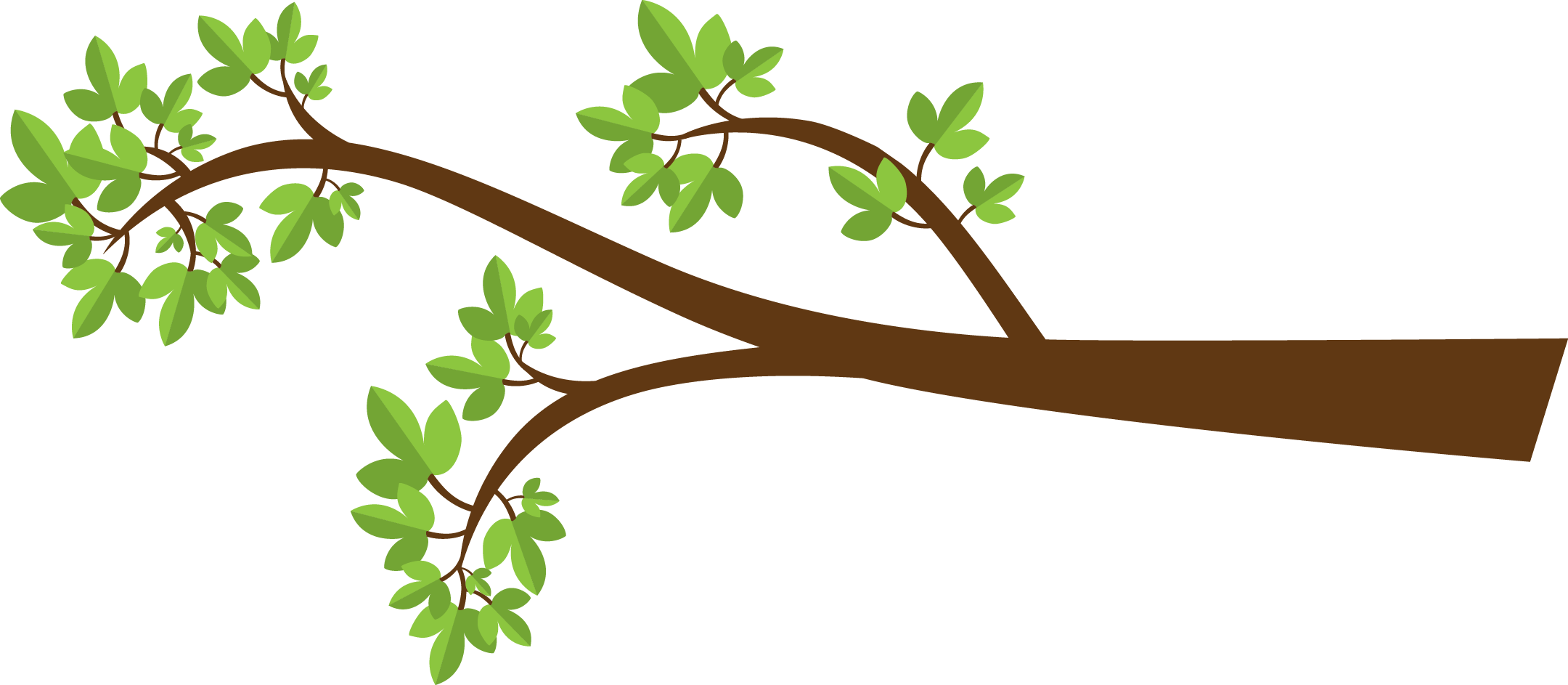 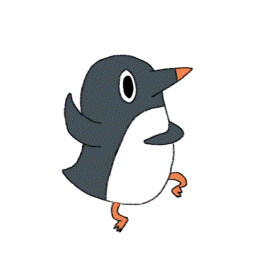 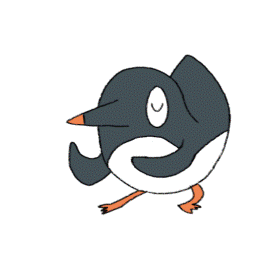 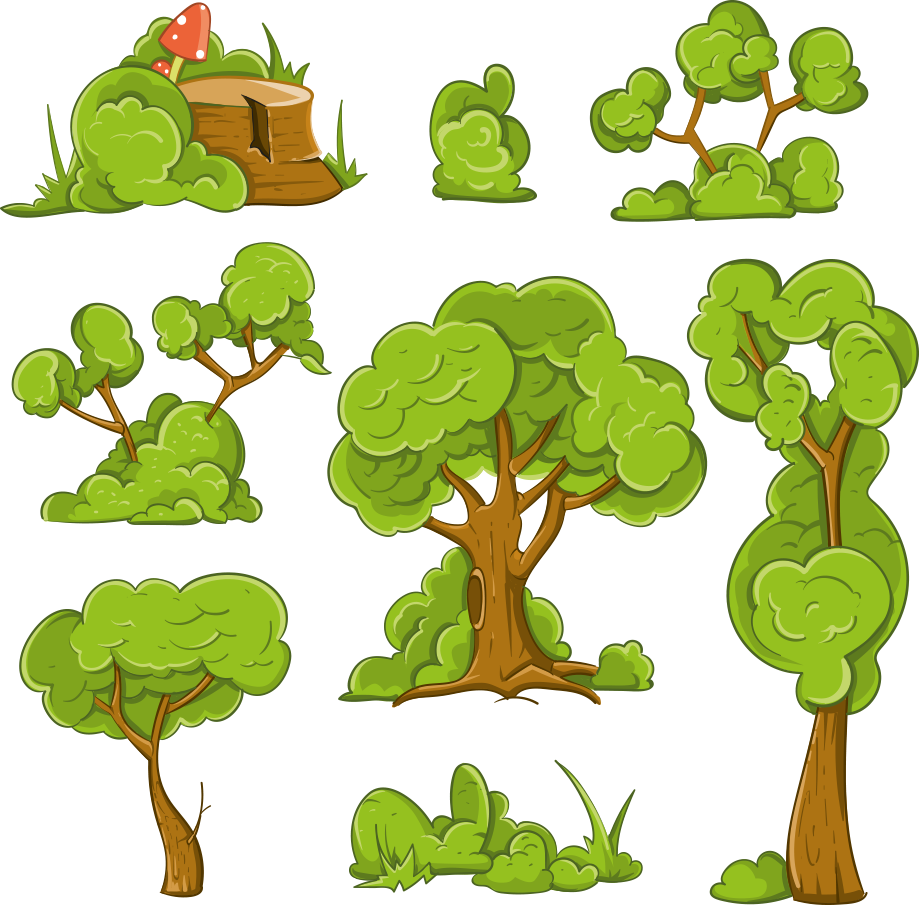 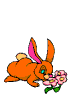 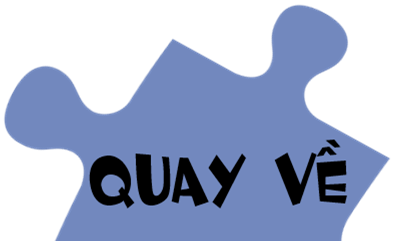 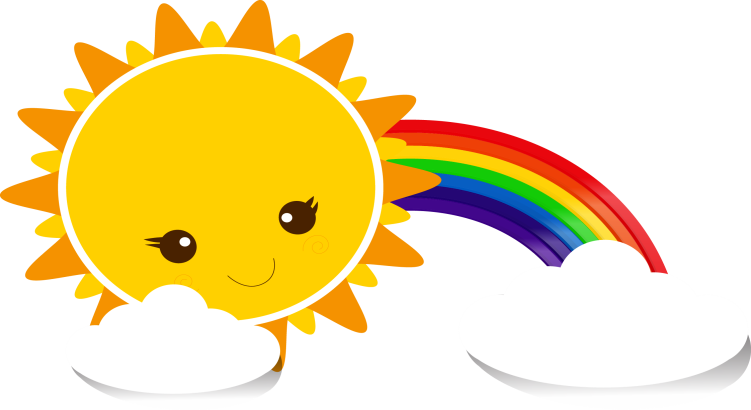 Câu hỏi 5: tìm tiếng có vần oc trong đoạn thơ sau?
	Sóc, nhím và thỏ ngọc
	Học lớp cô sơn ca
	Bác ngựa đón từ nhà
	Đưa cả ba đi học.
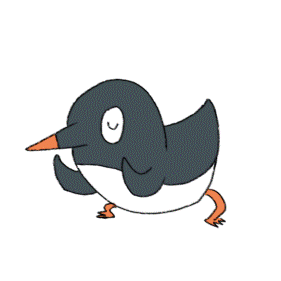 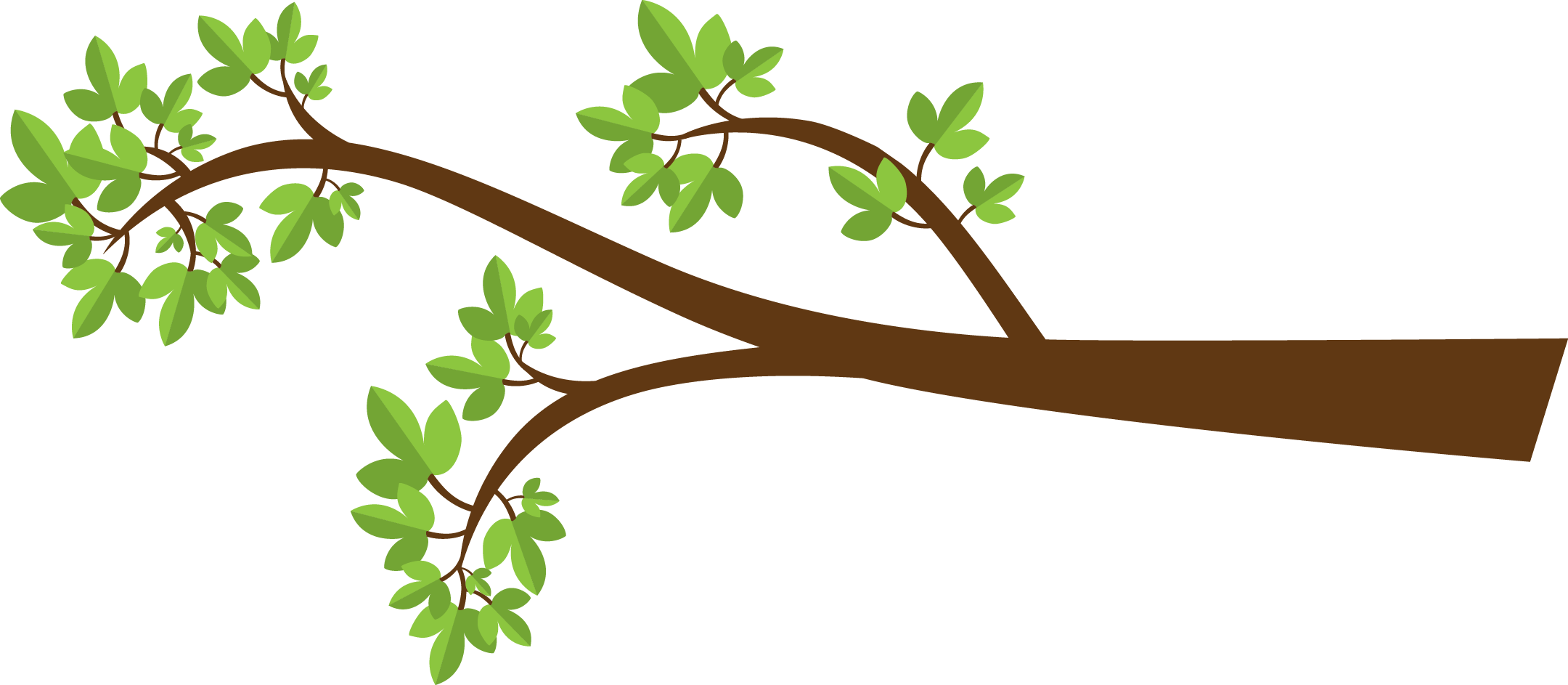 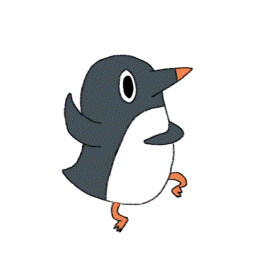 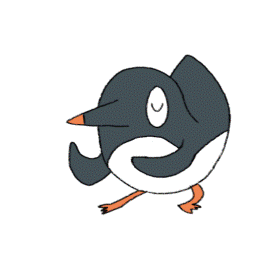 Sóc, ngọc, học
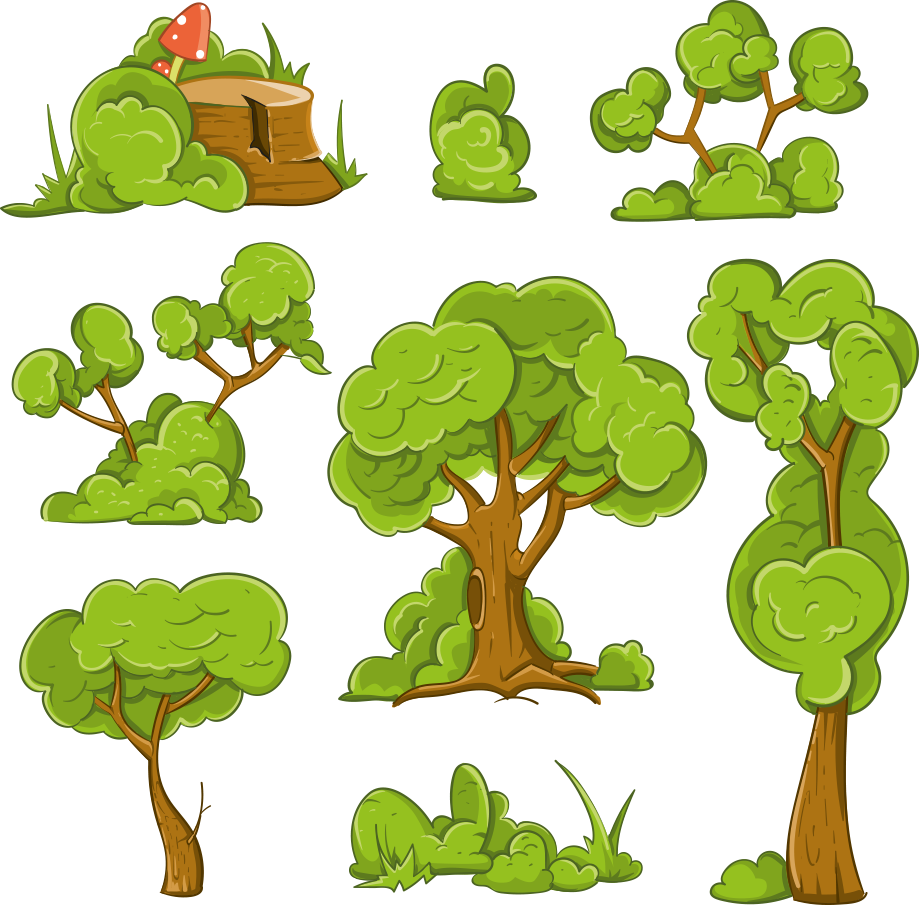 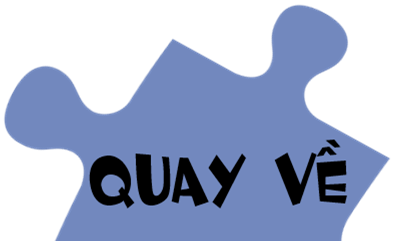 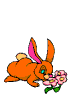 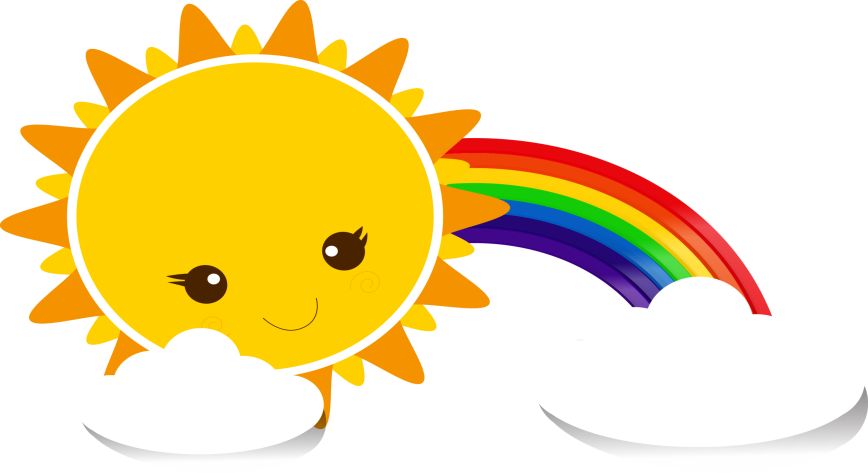 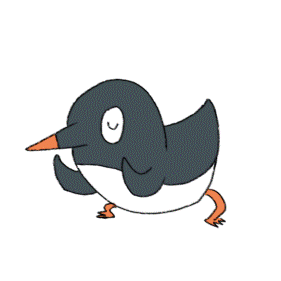 Câu hỏi 6:
Tìm 3 tiếng có vần ôc?
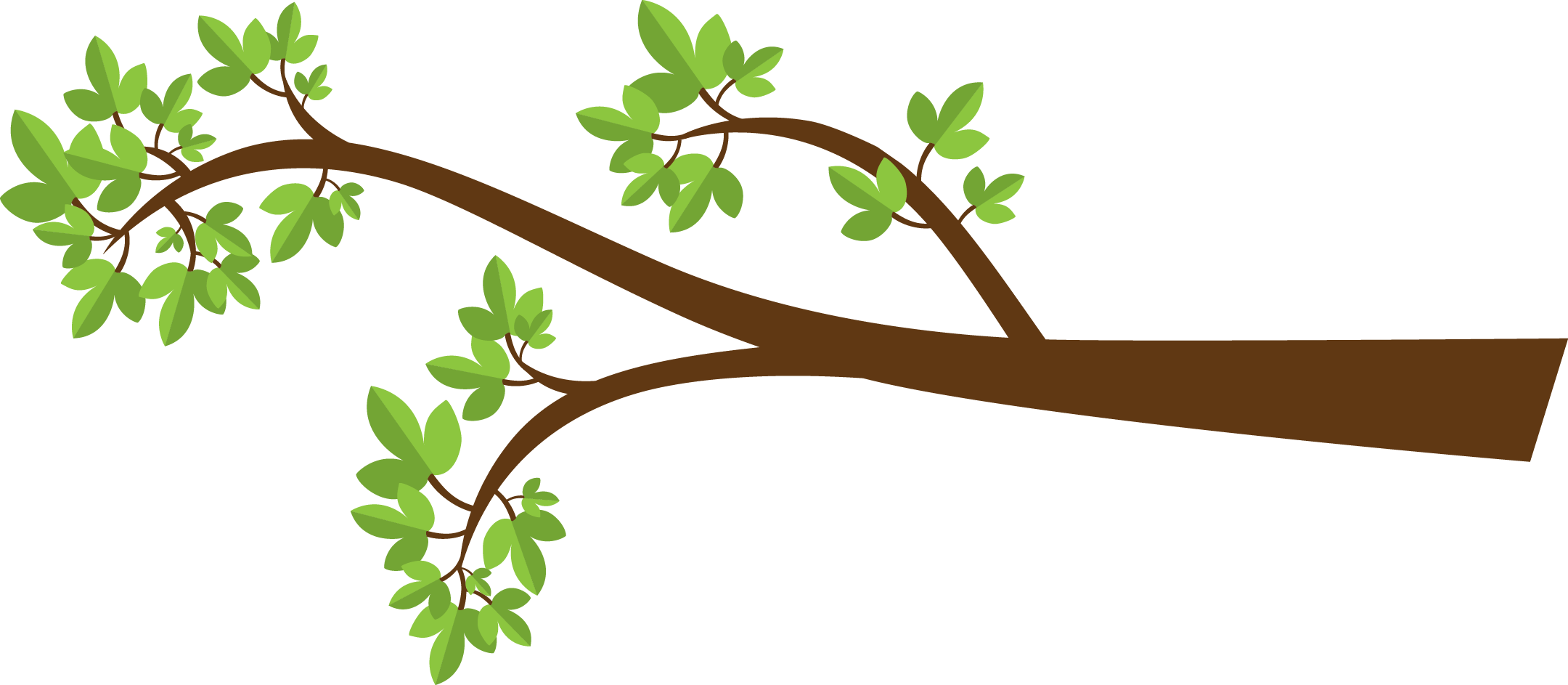 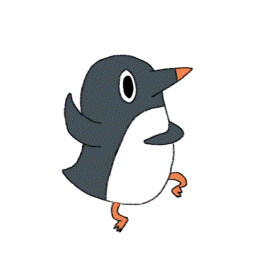 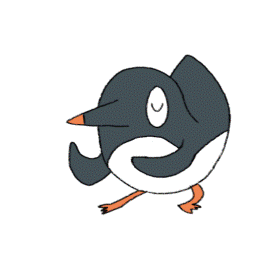 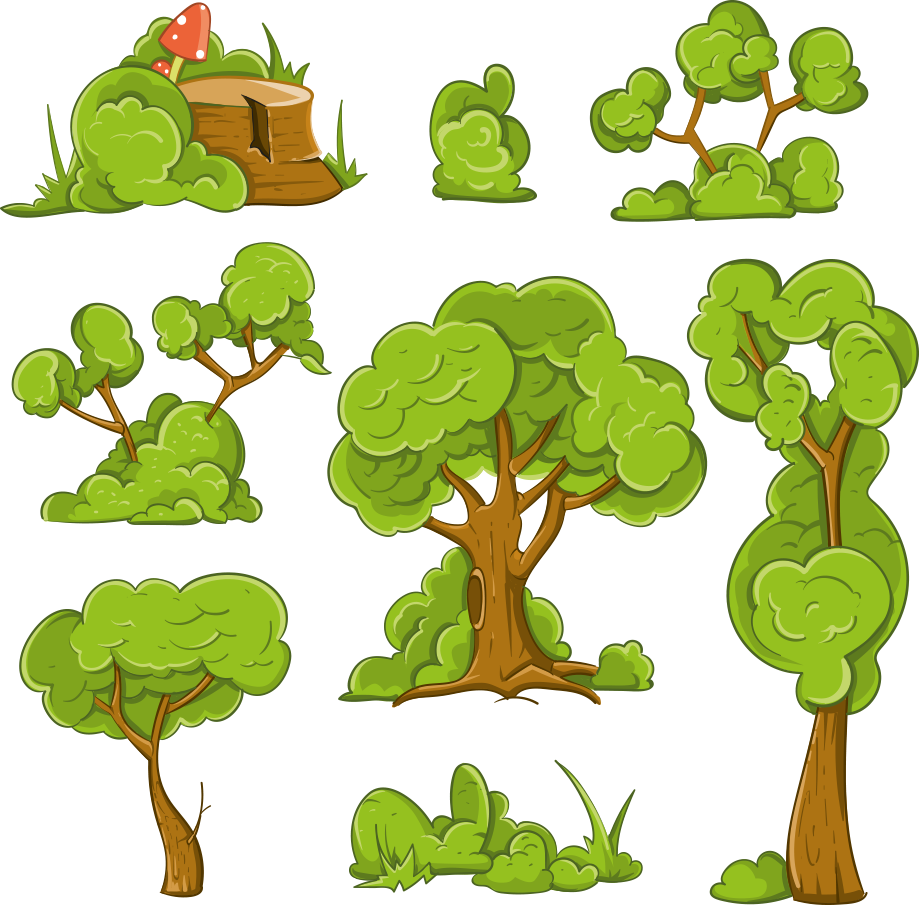 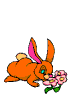 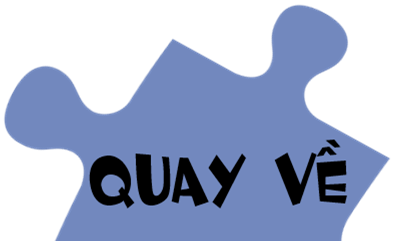 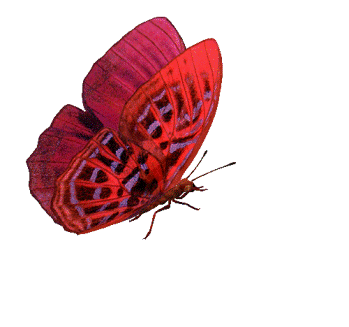 BÀI 87: ÔN TẬP
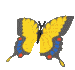 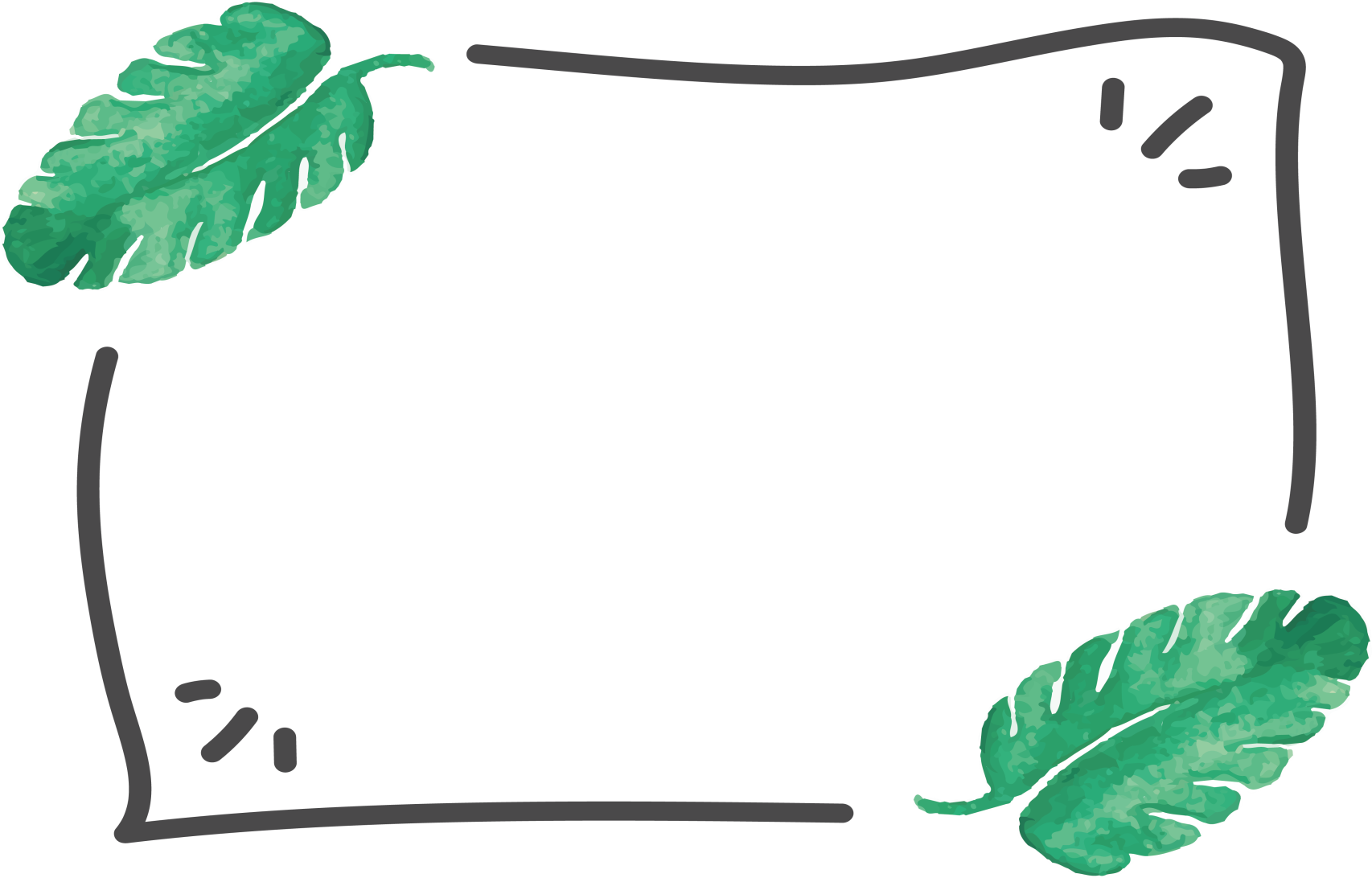 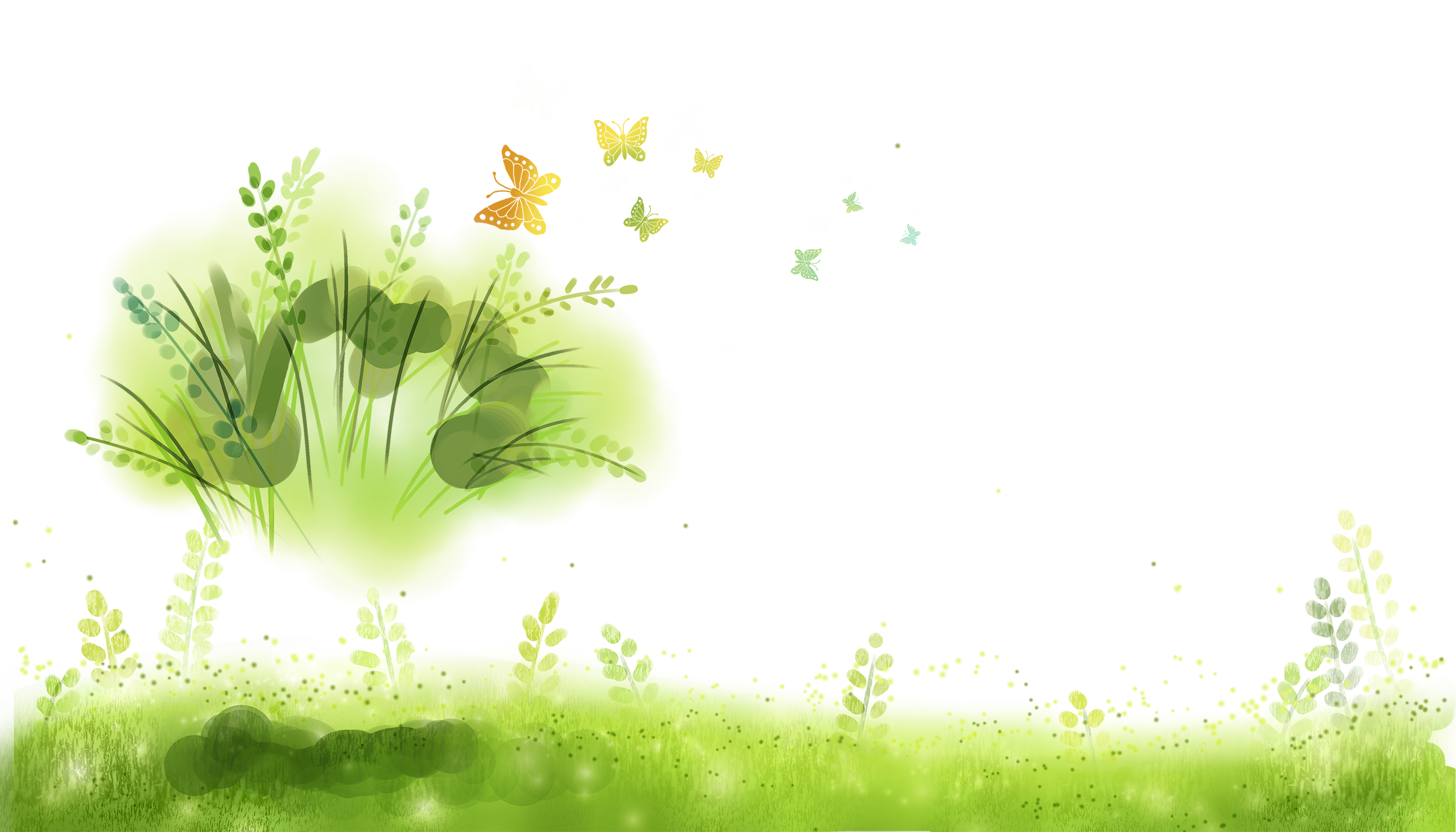 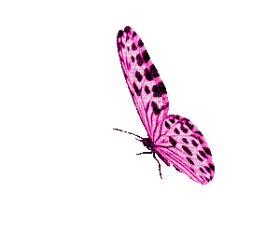 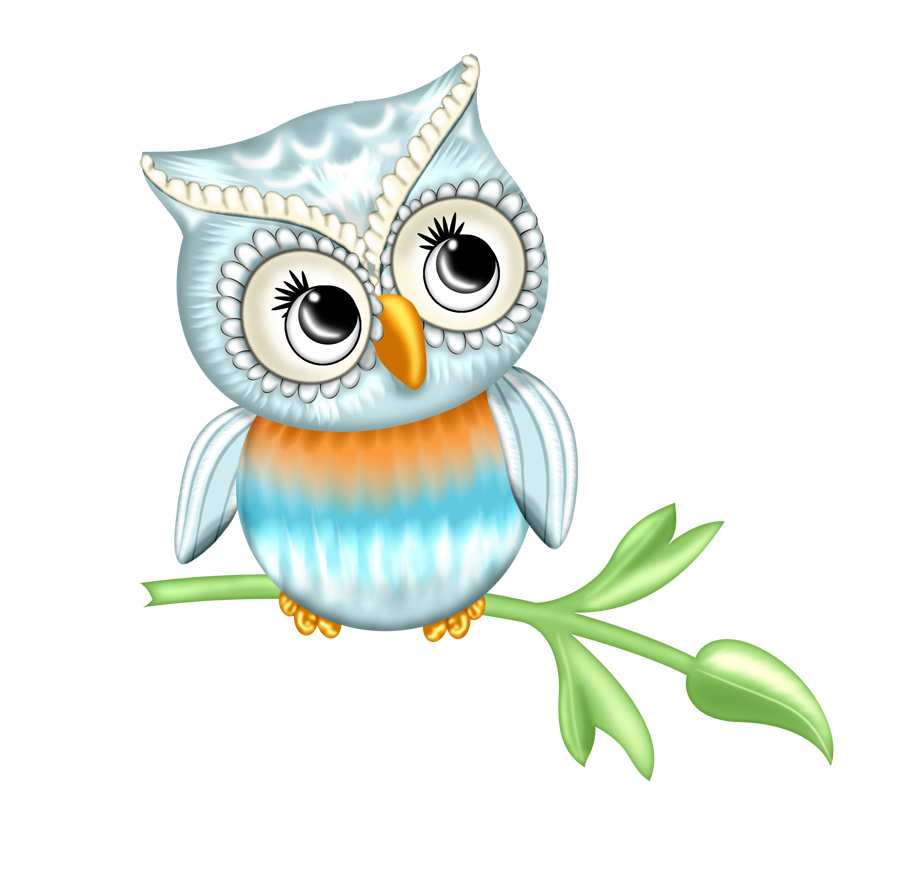 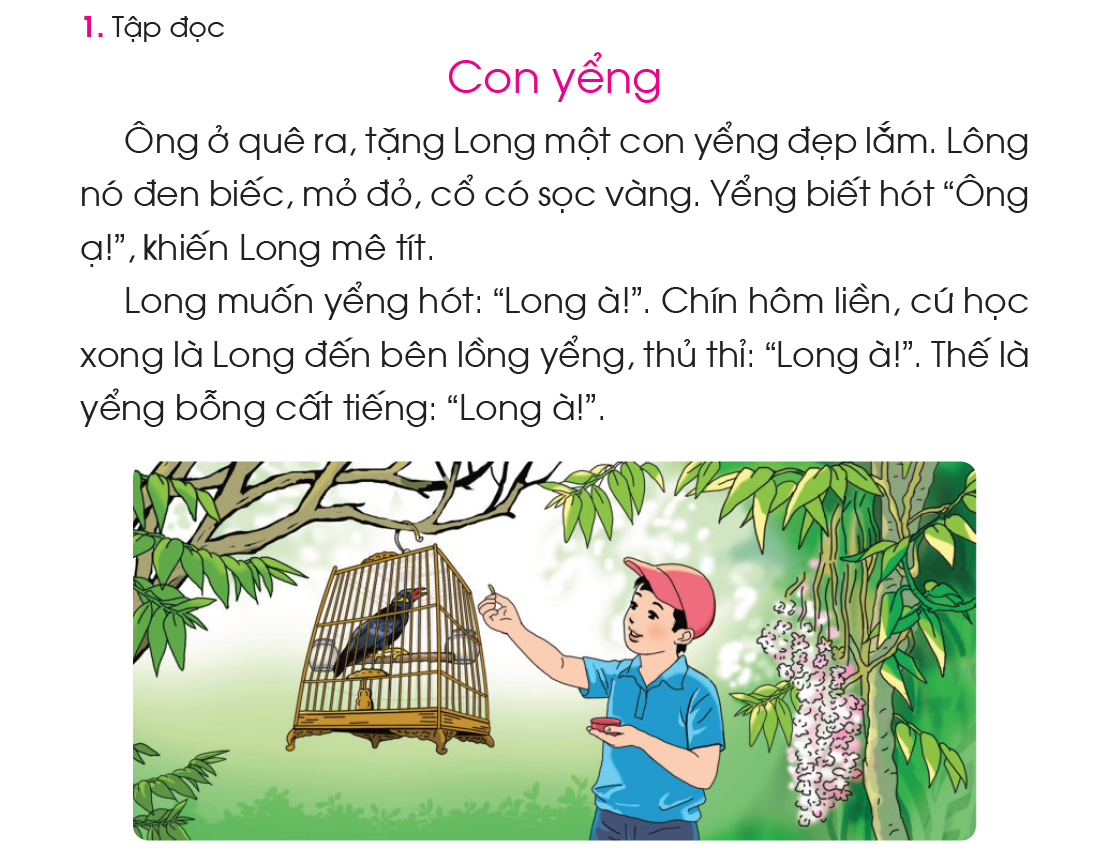 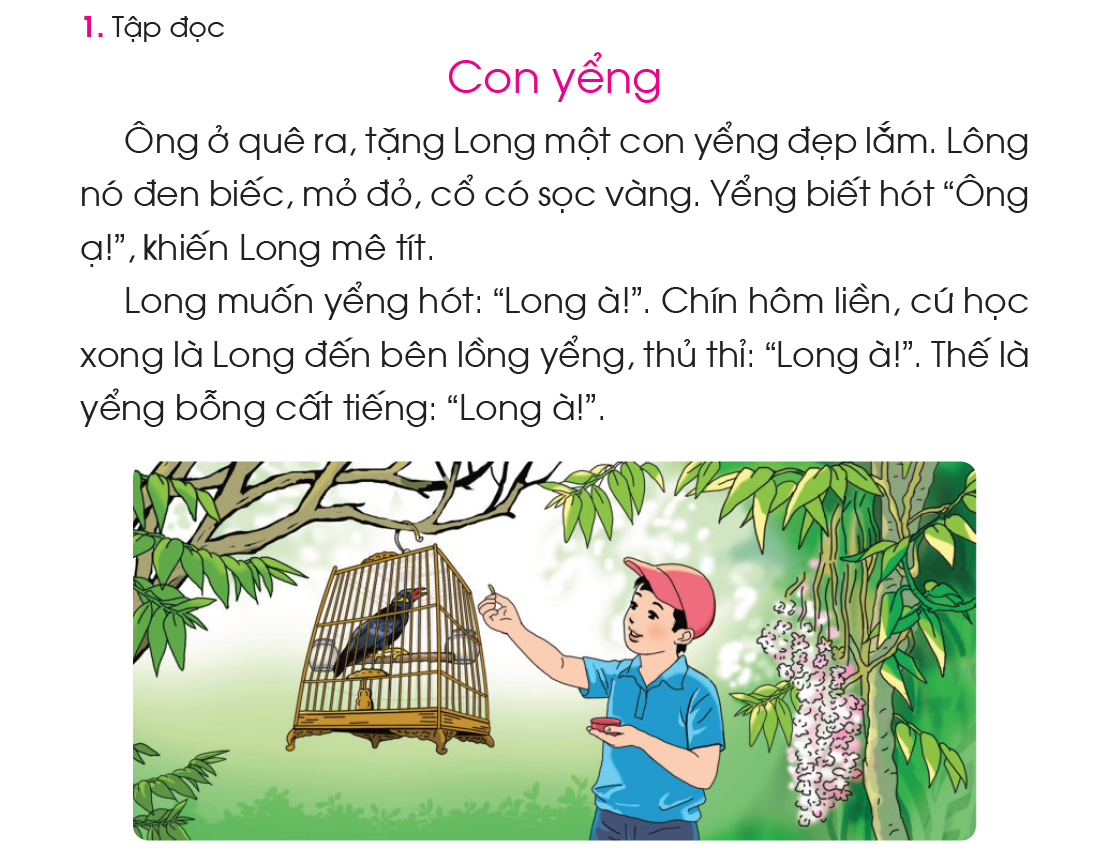 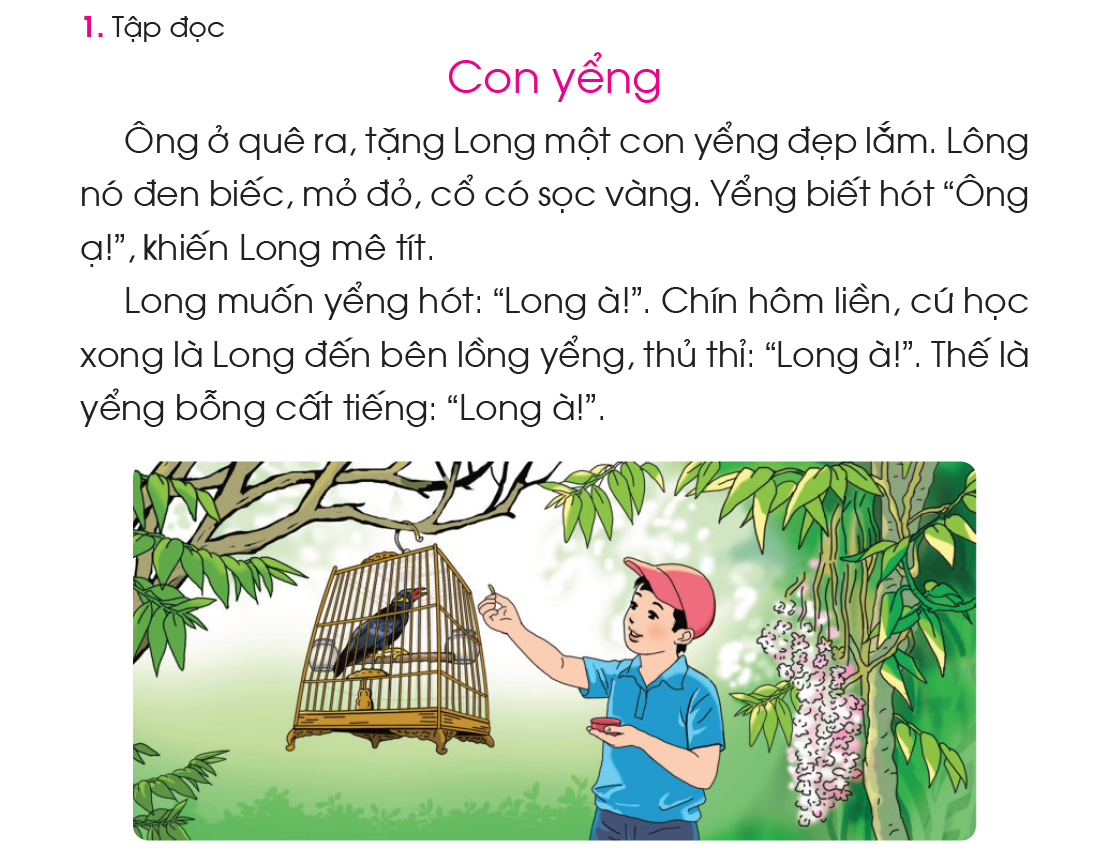 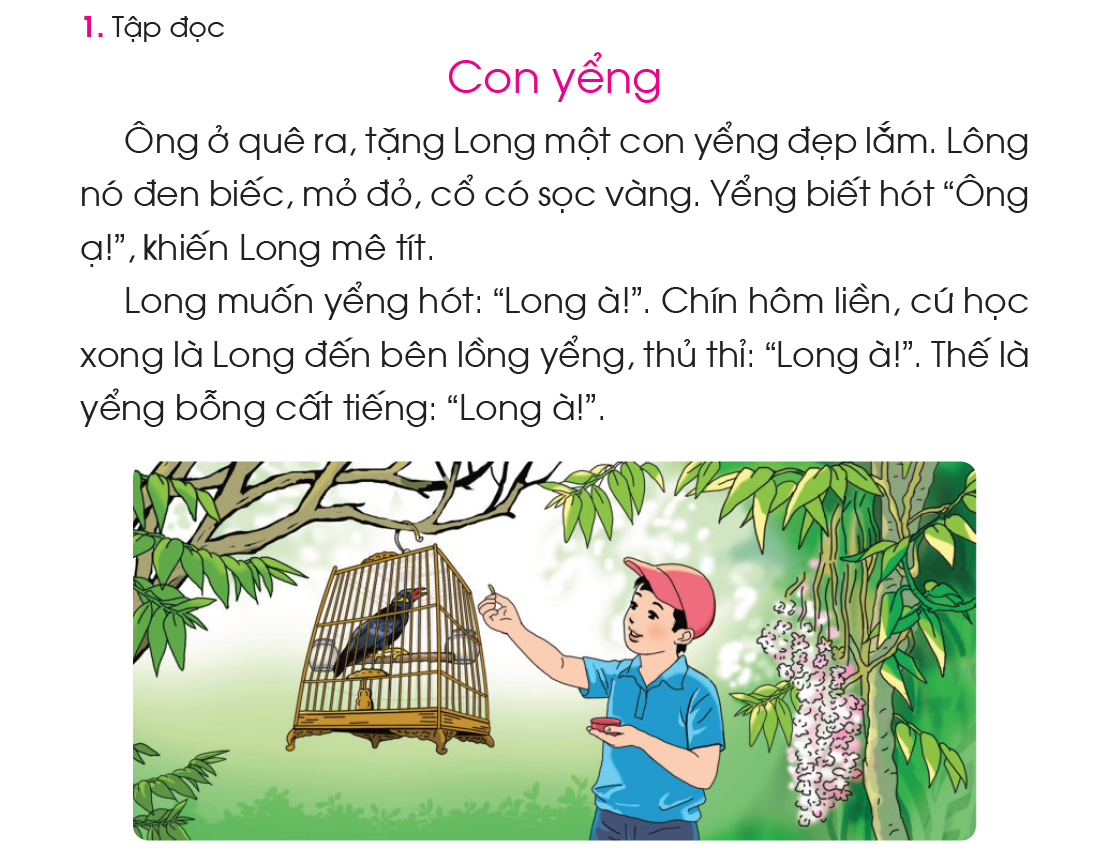 2
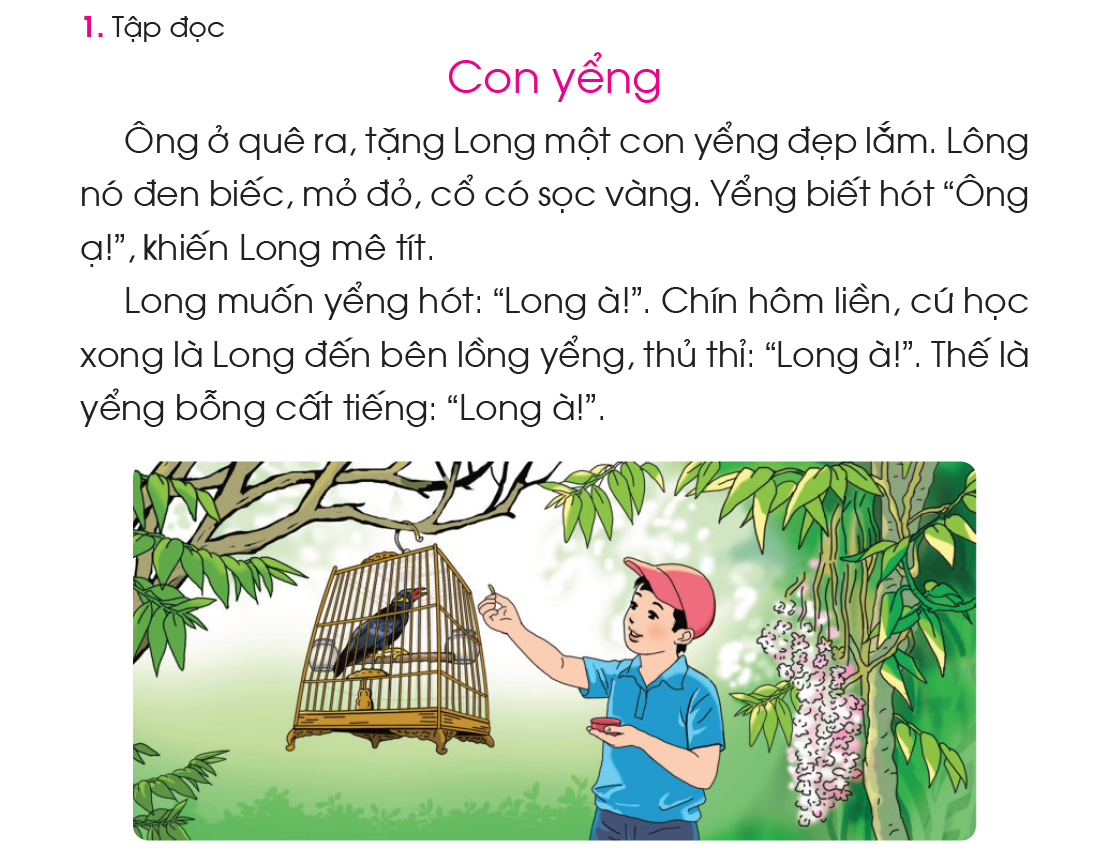 1
3
6
5
4
8
7
9
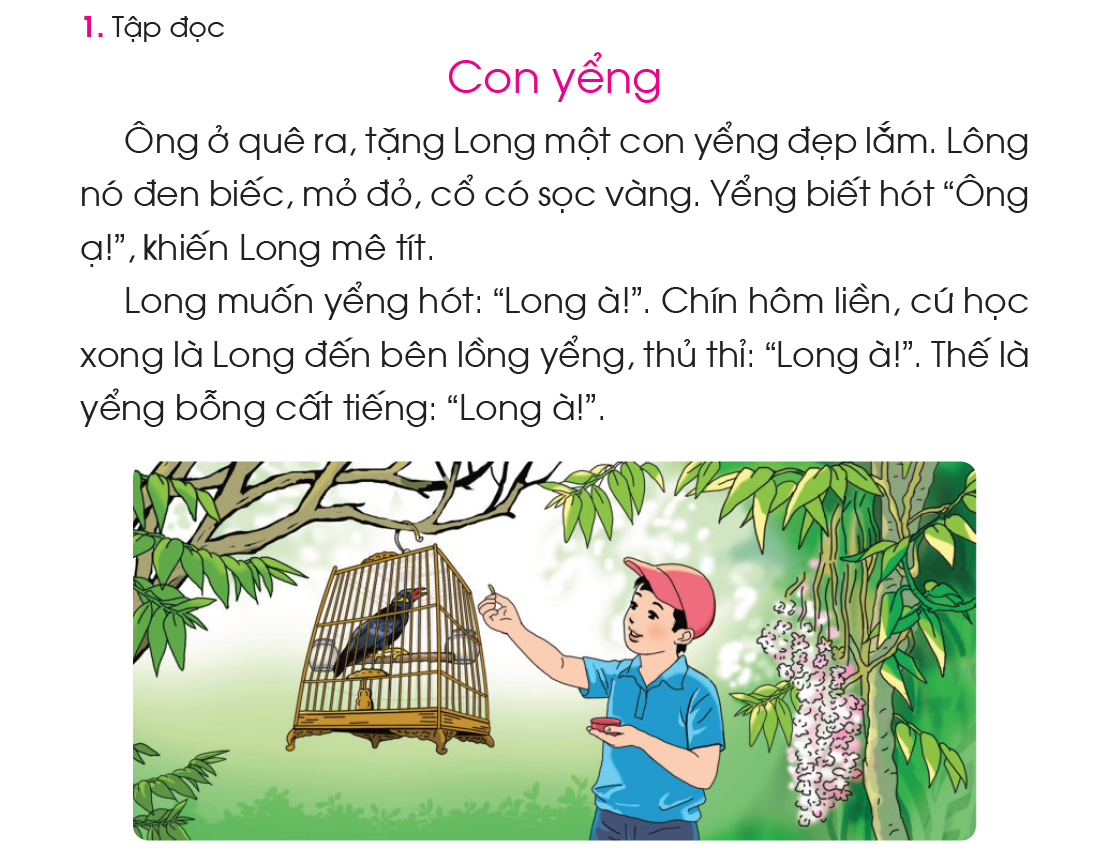 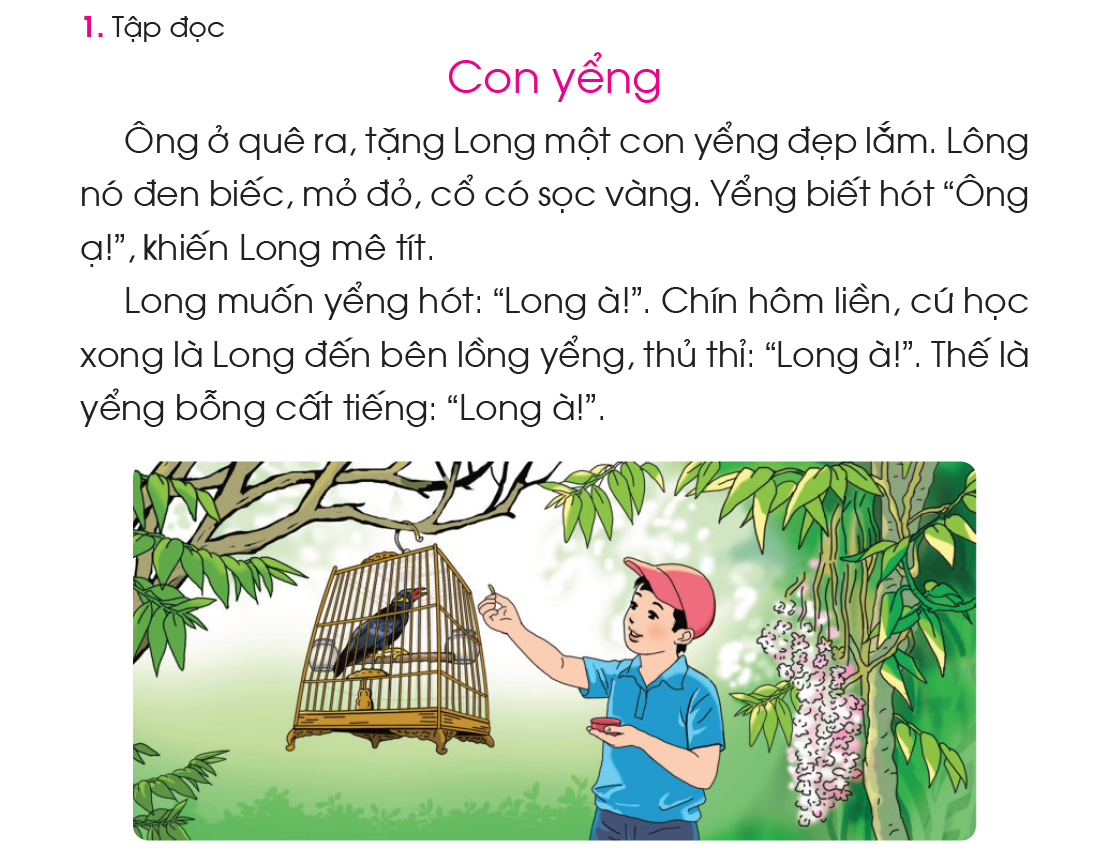 1
2
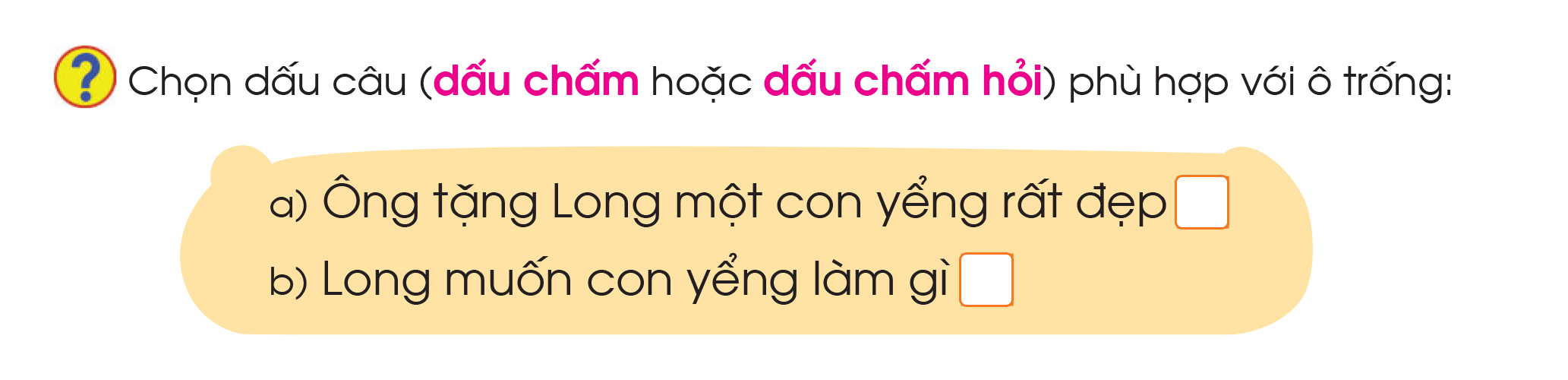 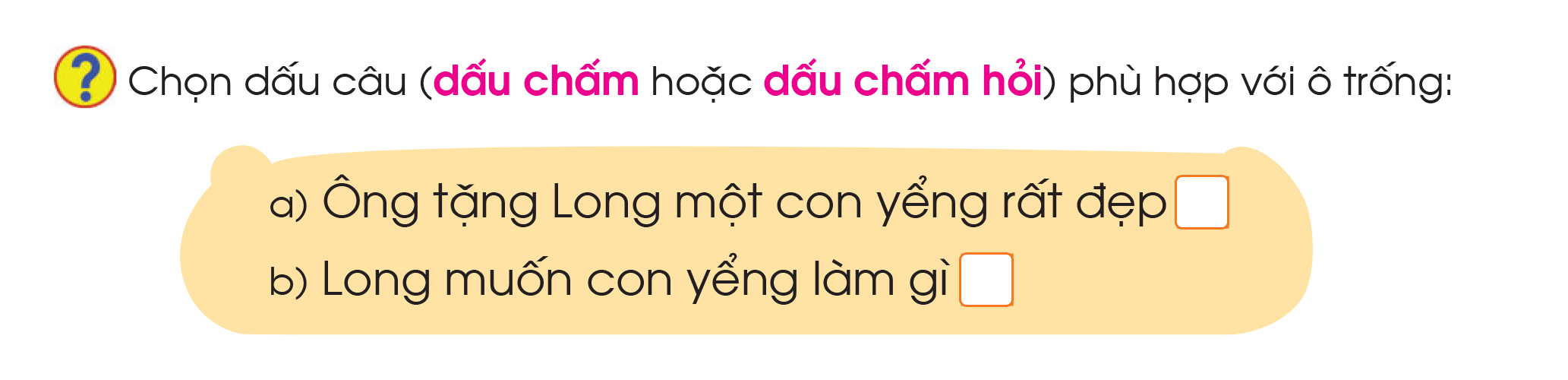 ?
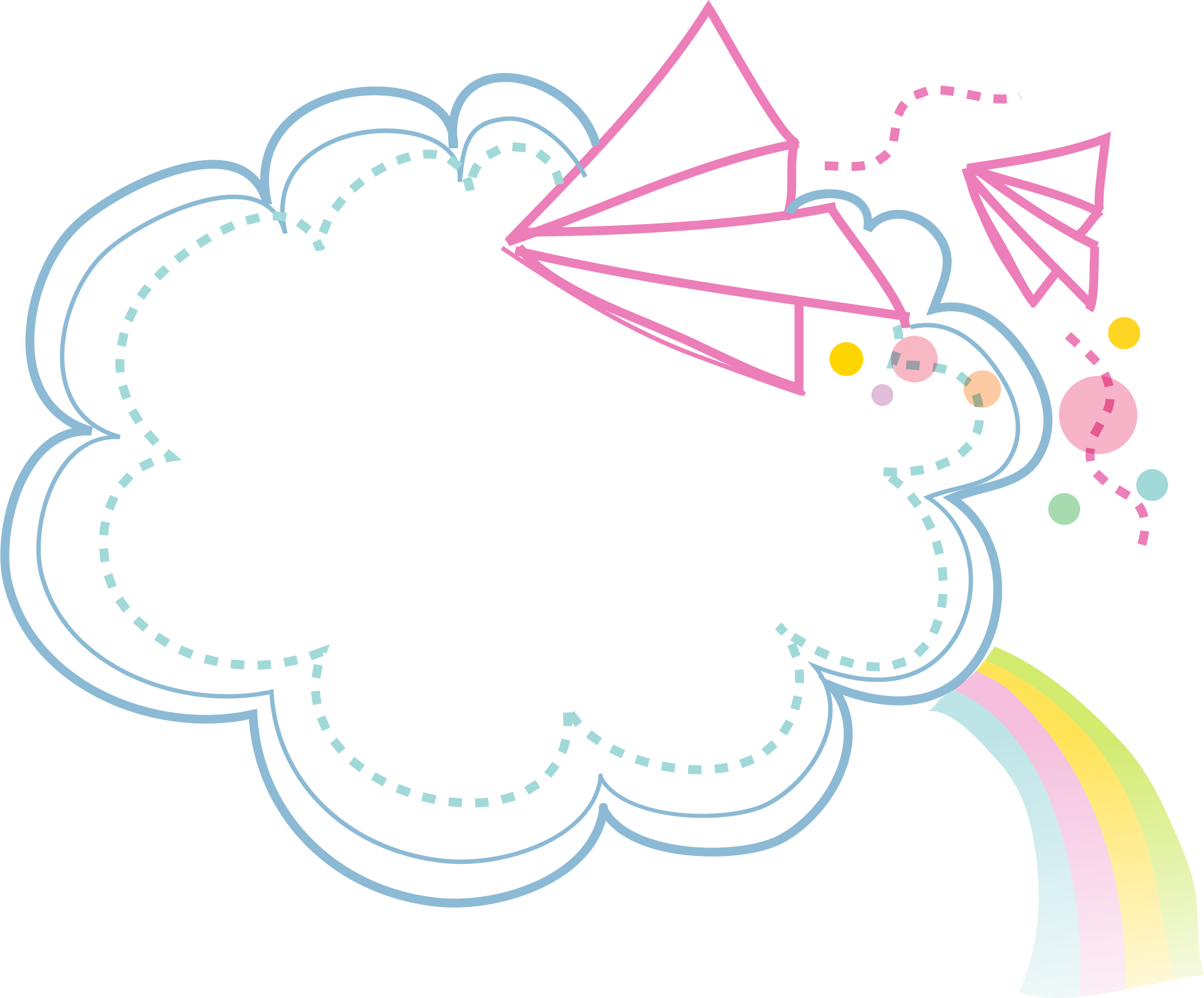 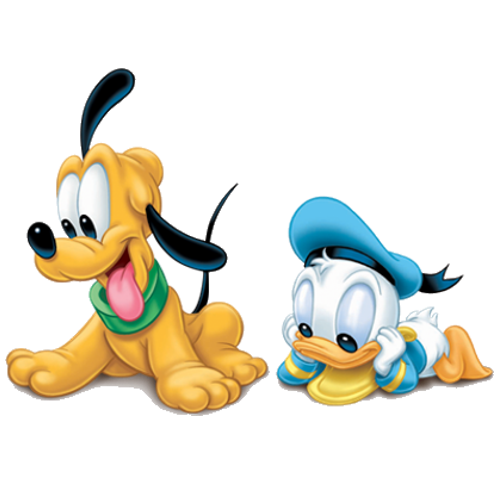 NGHE – VIẾT
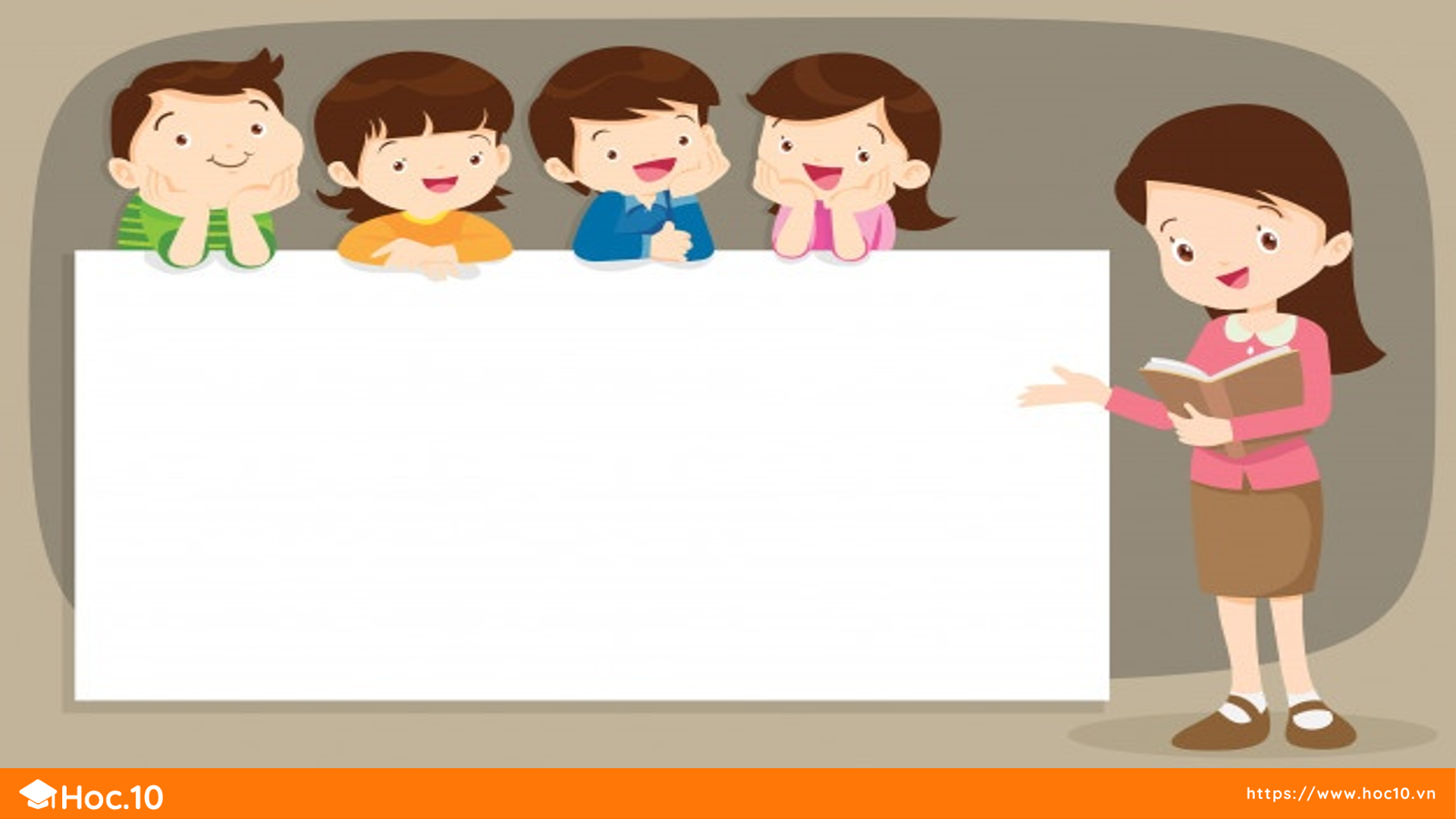 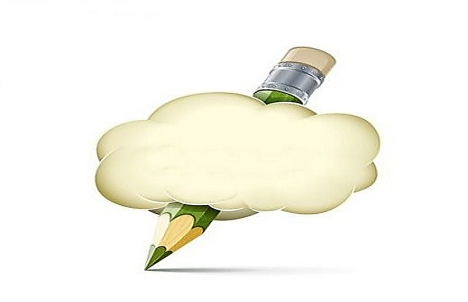 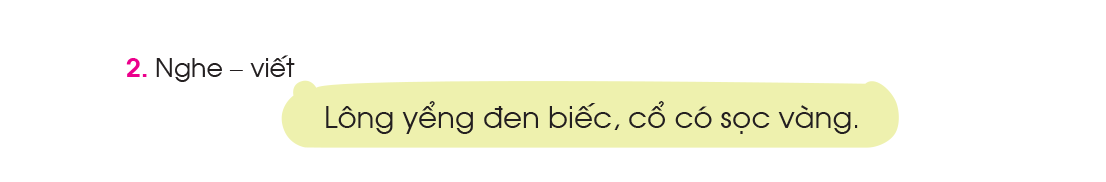 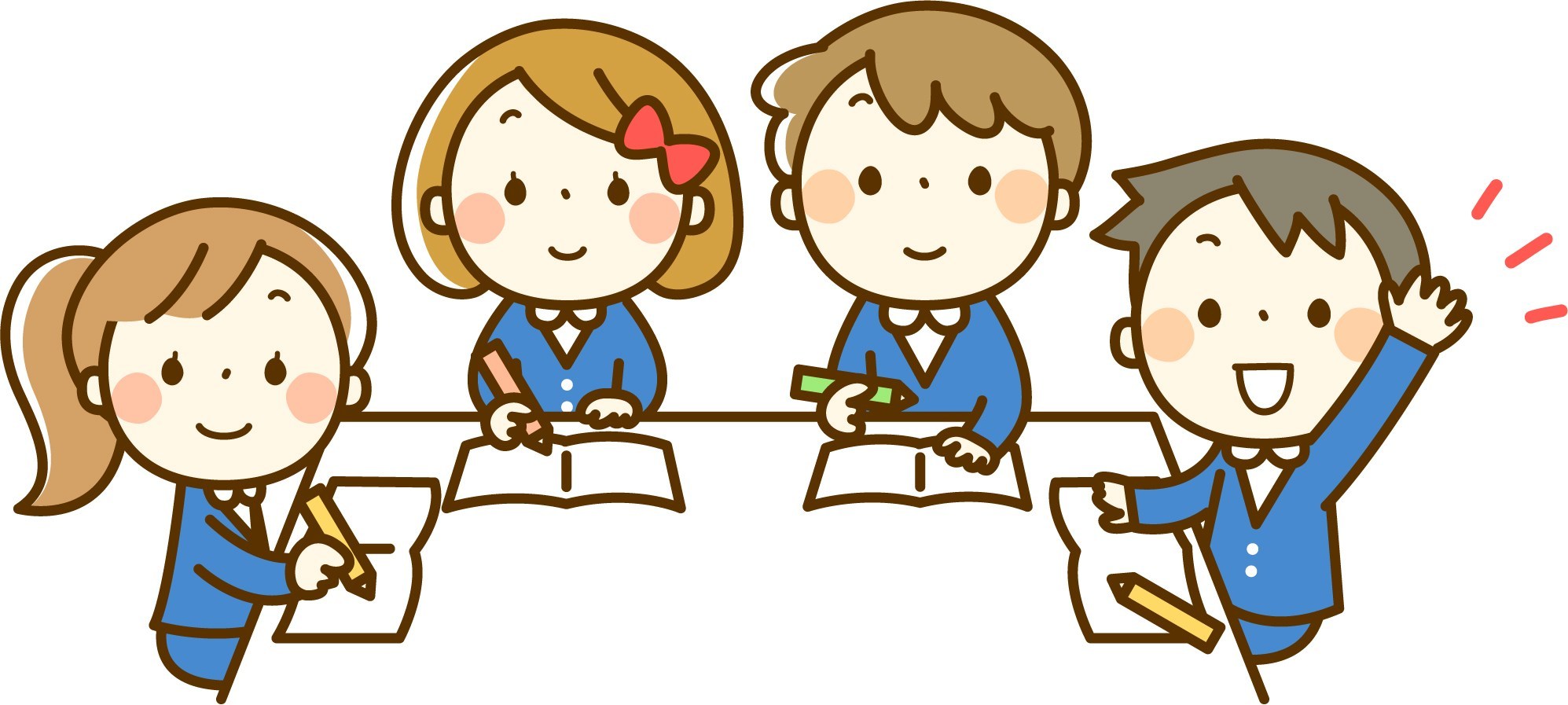 VIẾT VÀO VỞ
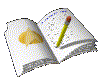 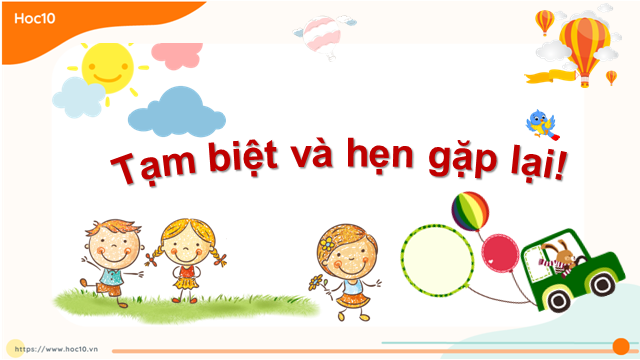